Career Seminar
Department of Physics, UIUC
Rezvan Shahoei
April 2023
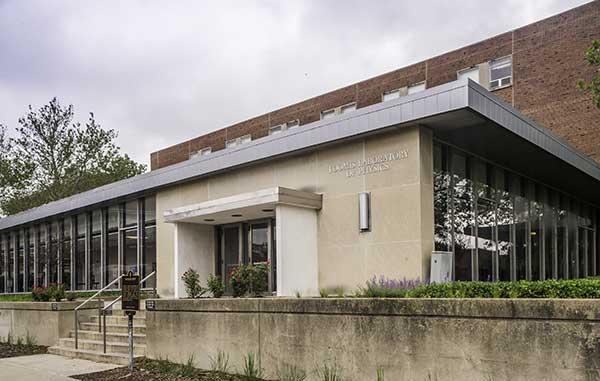 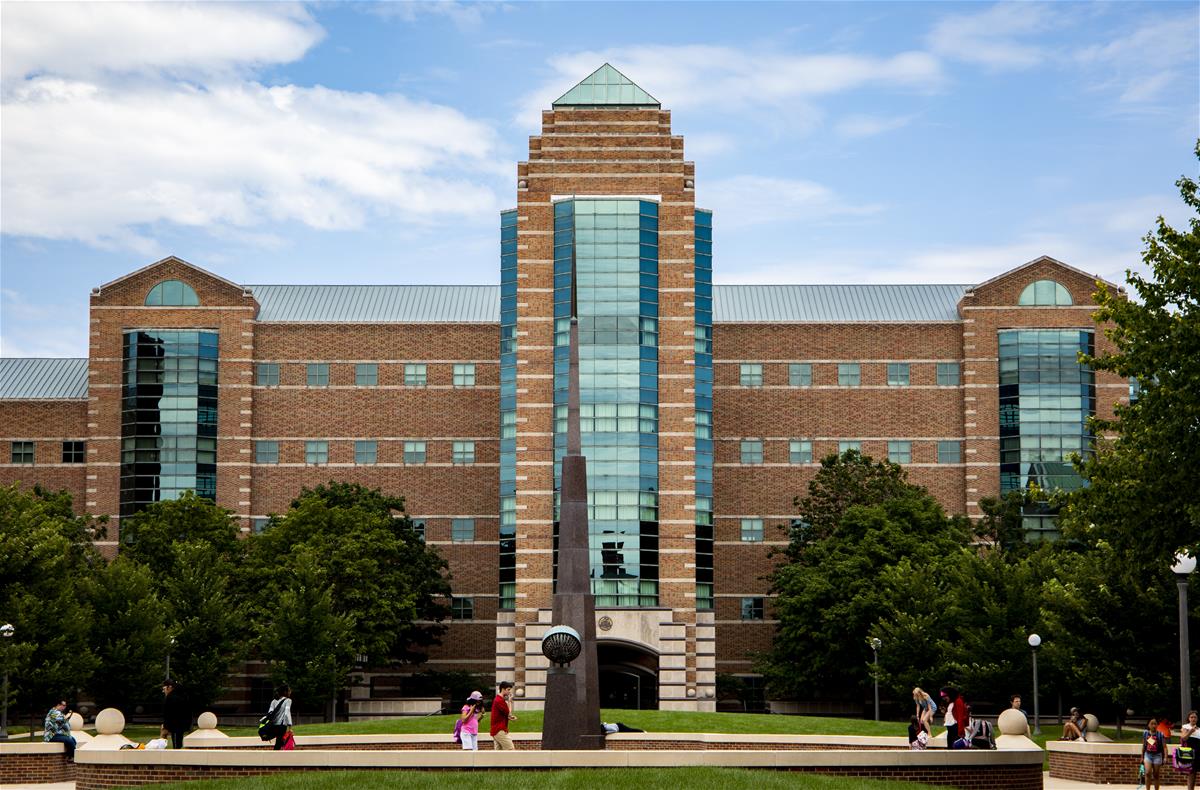 Theoretical & Computational Biophysics Group (TCBG) at The Beckman Institute for Advanced Science & Technology
Department of Physics, UIUC
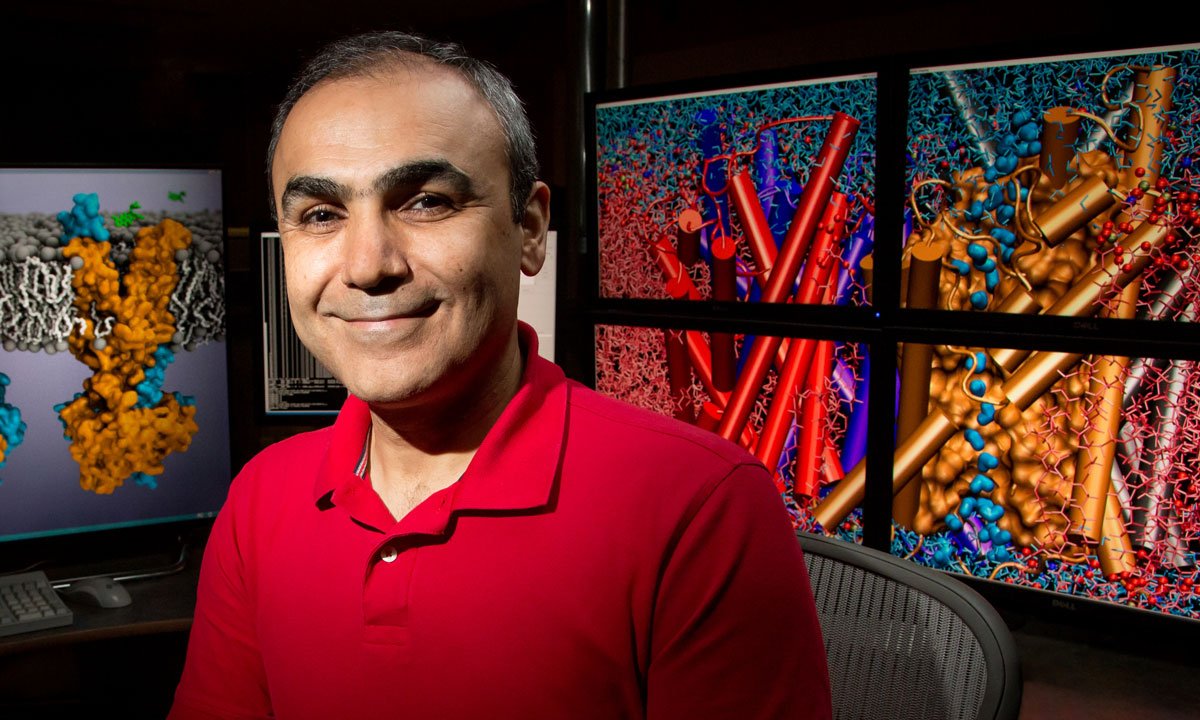 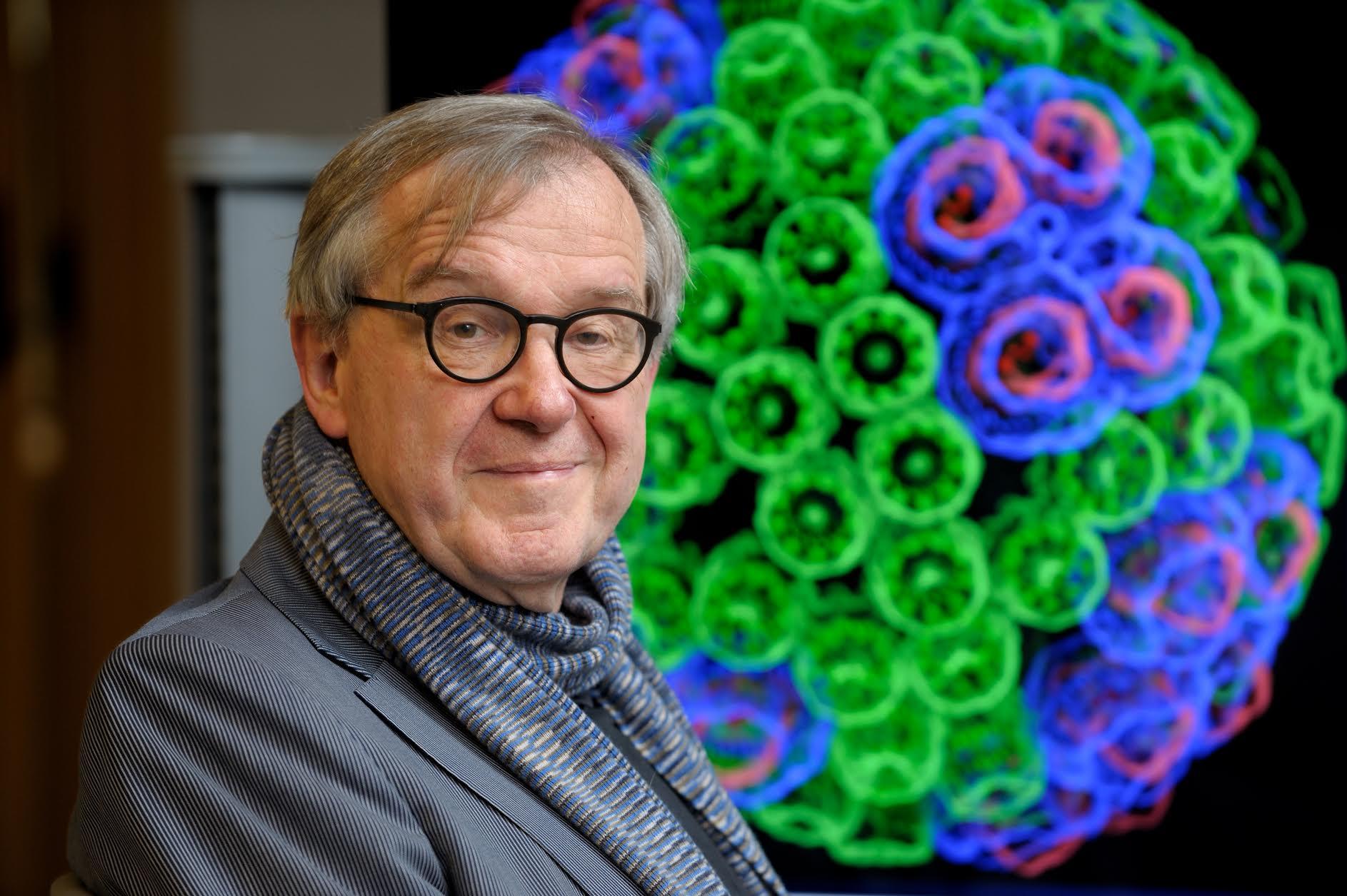 Klaus Schulten (1947–2016)
Emad Tajkhorshid
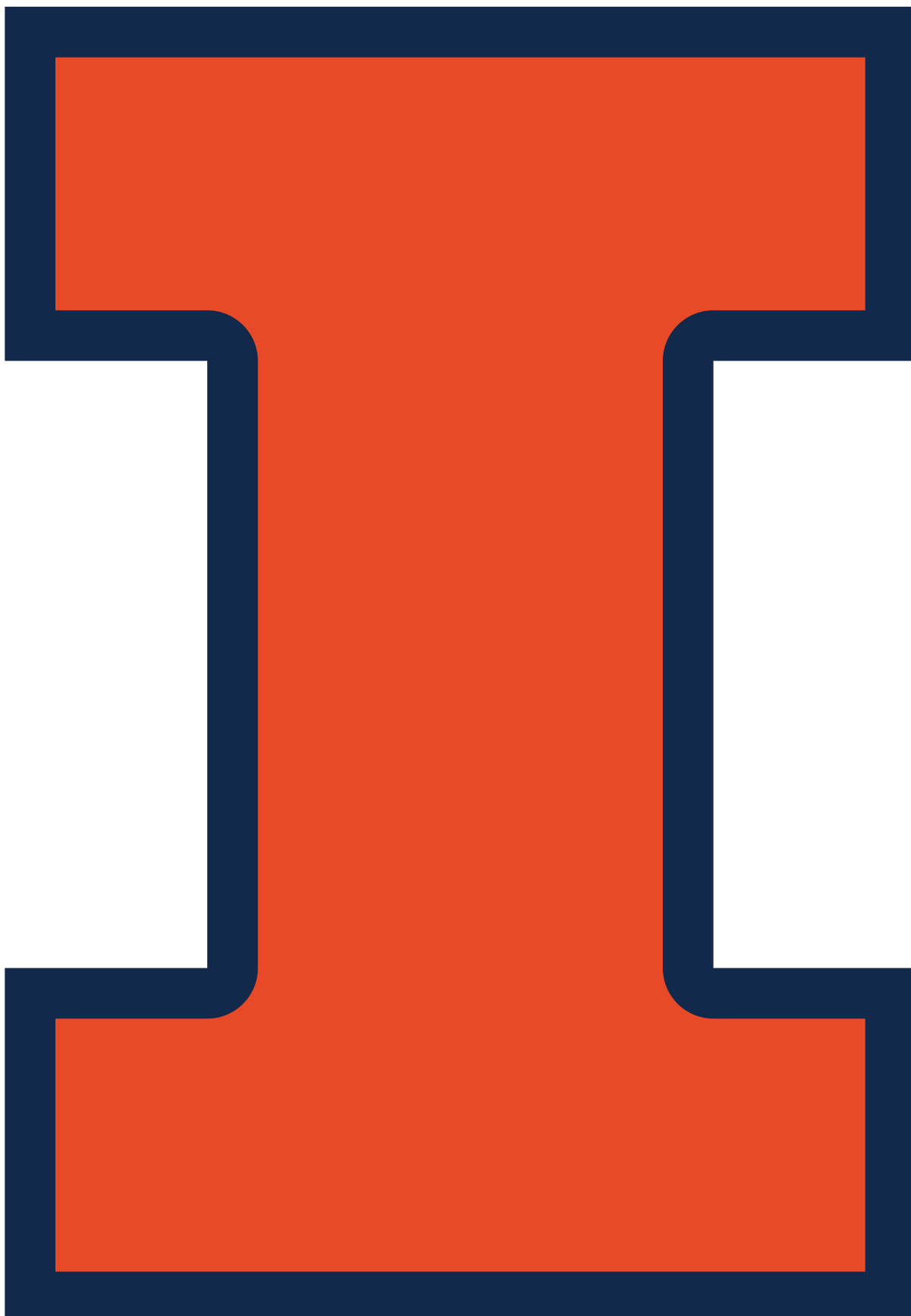 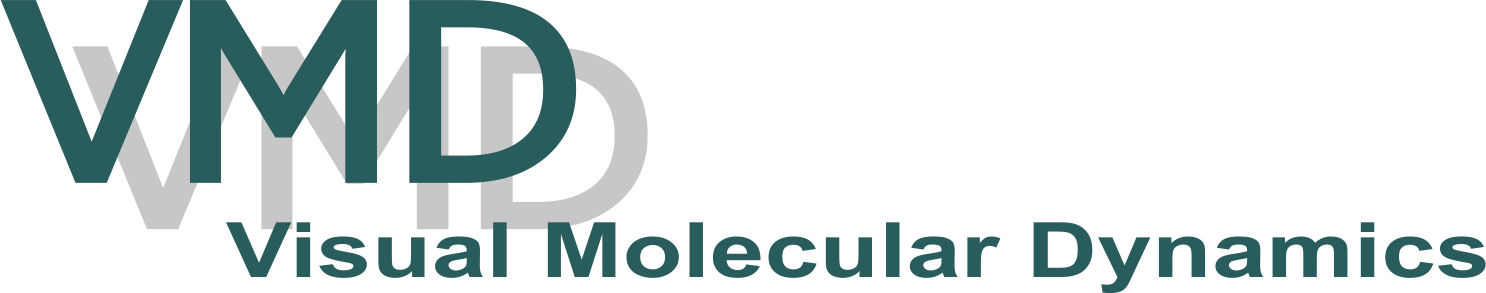 2
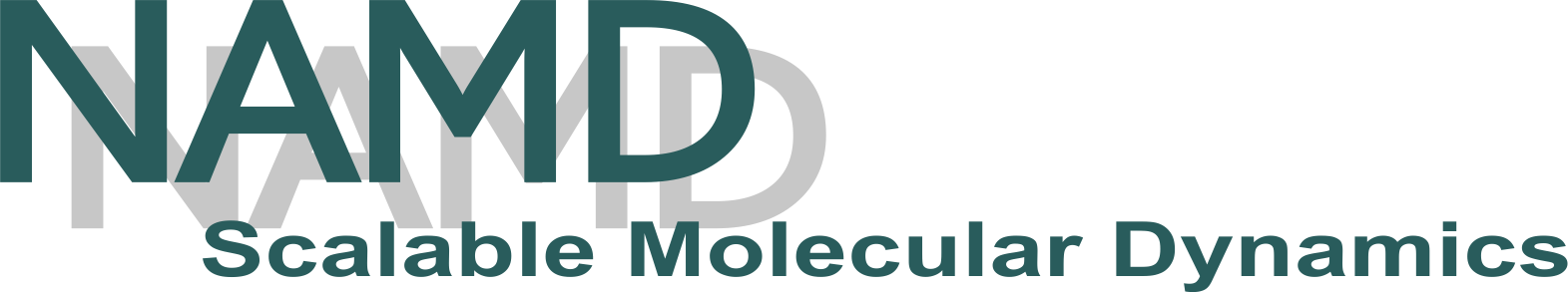 [Speaker Notes: 2010
2012
2019-2020
MD
VMD and NAMD.]
Menthol binds to the human α4β2 nicotinic acetylcholine receptor facilitated by its partitioning in the membrane.
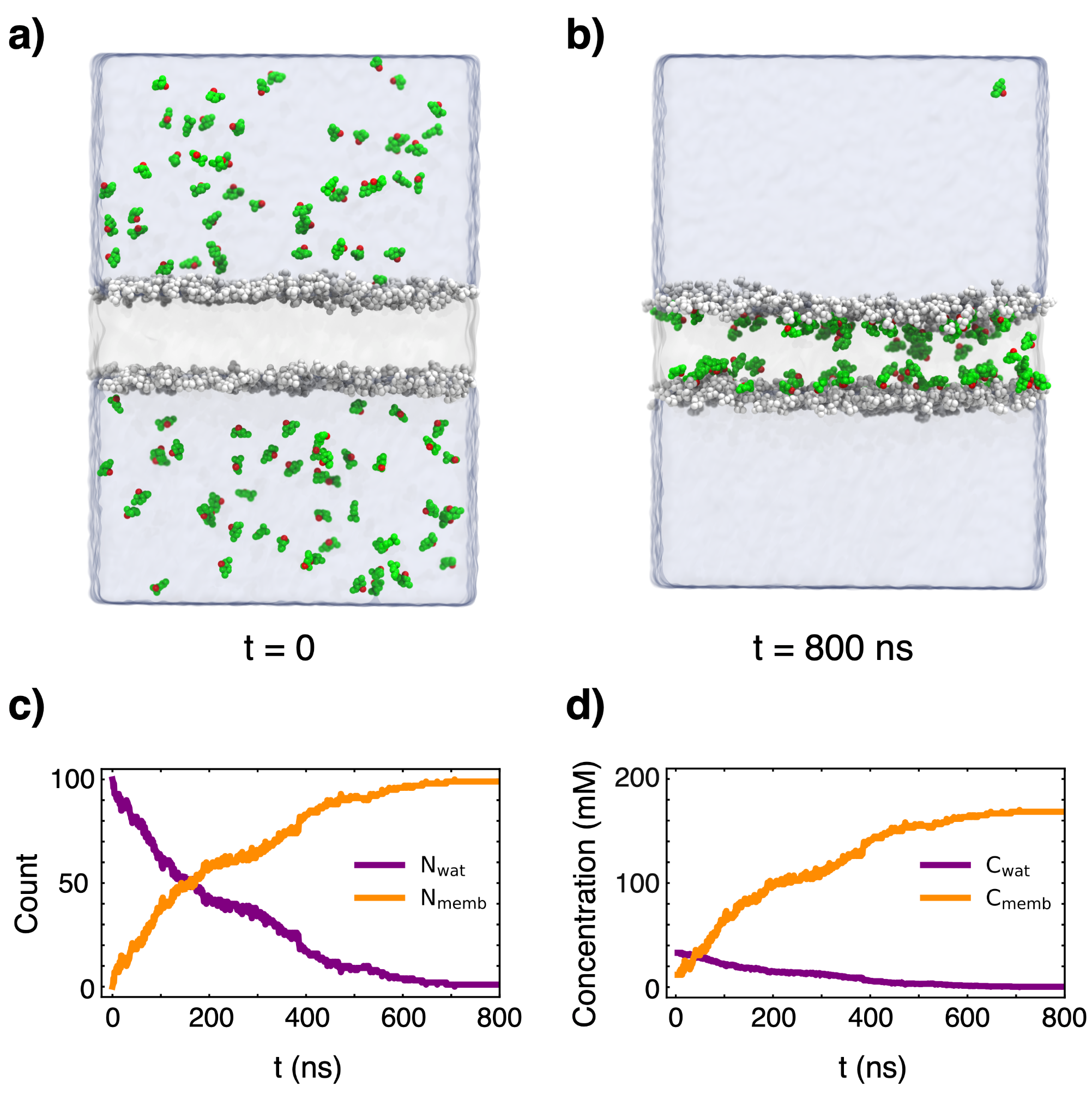 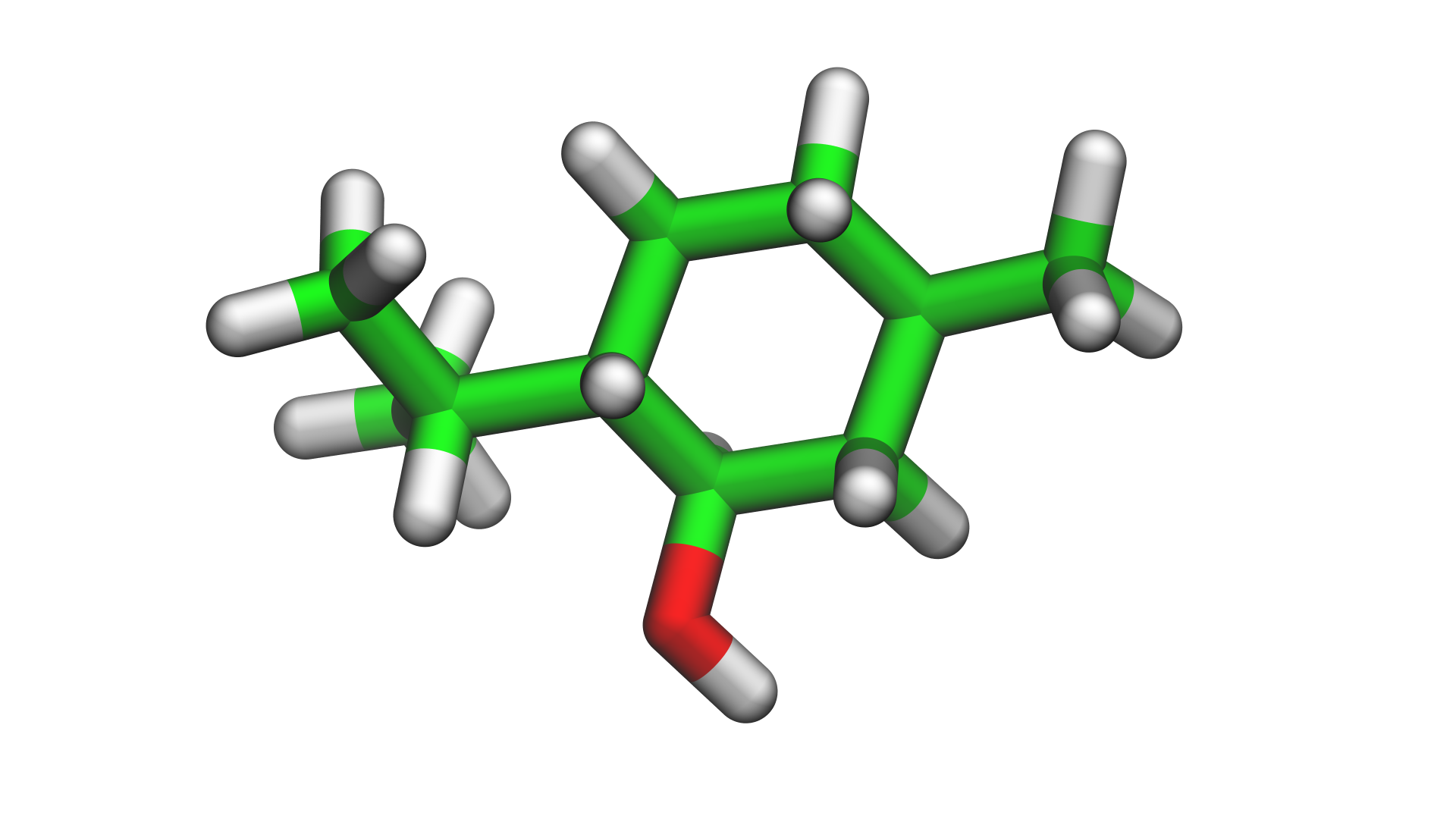 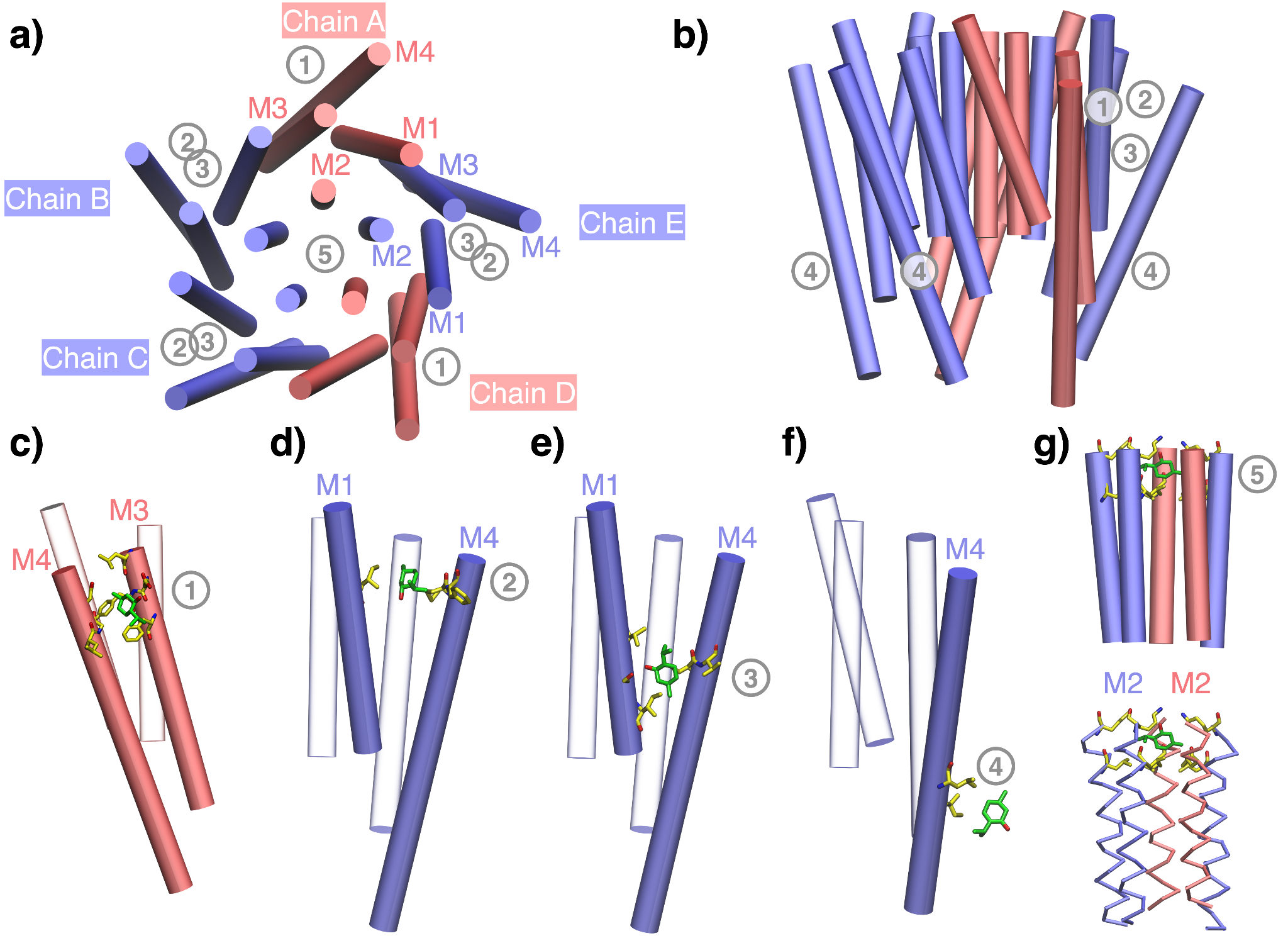 Menthol
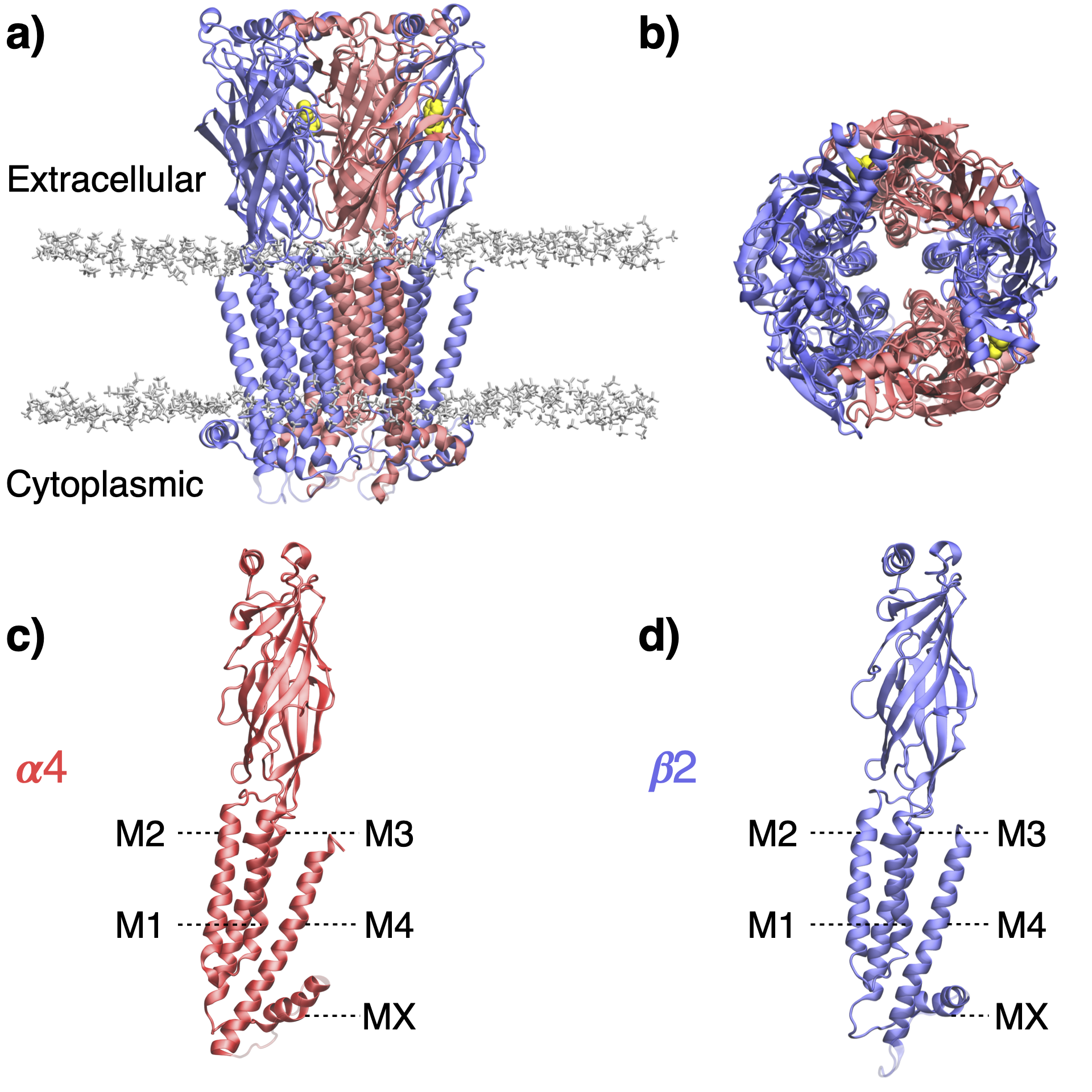 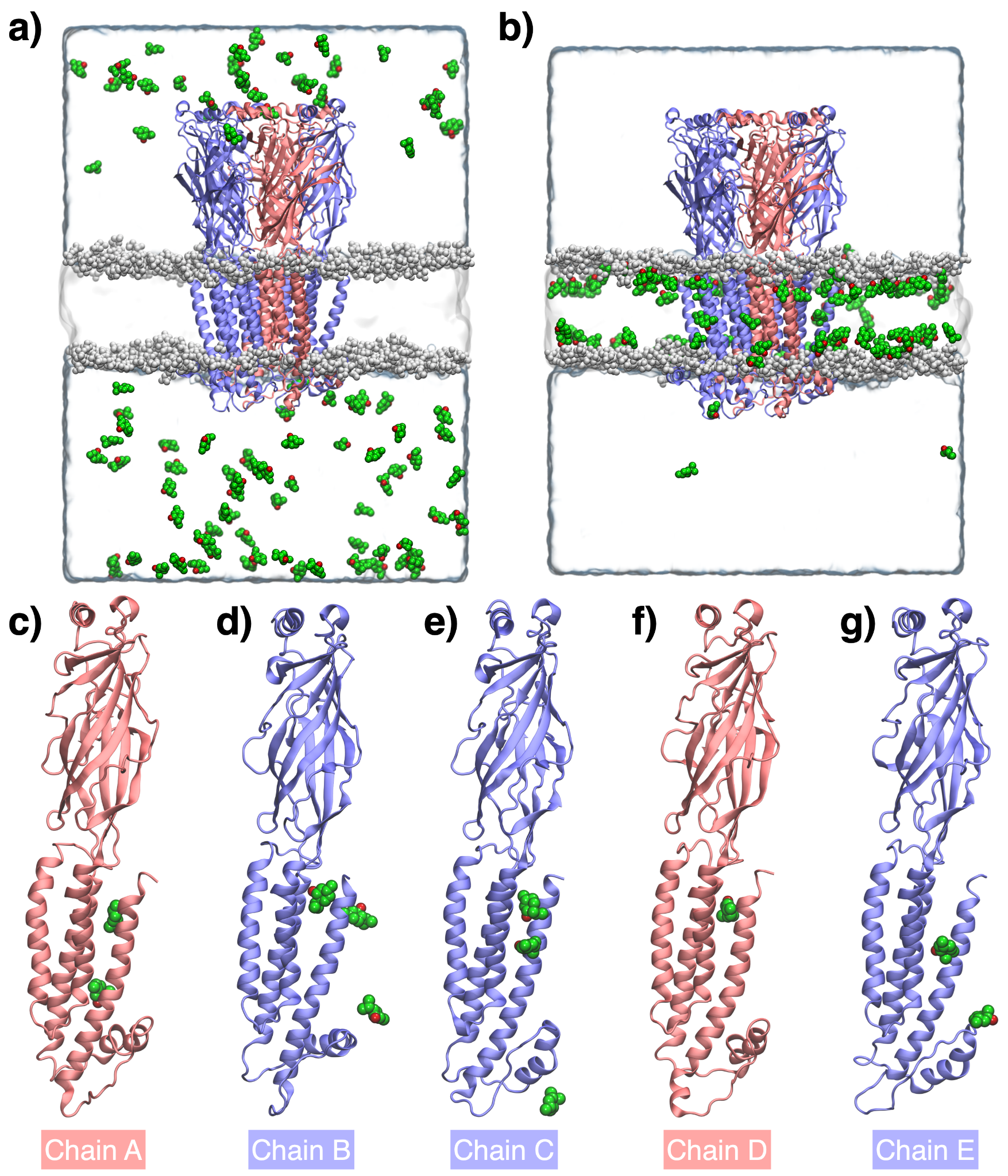 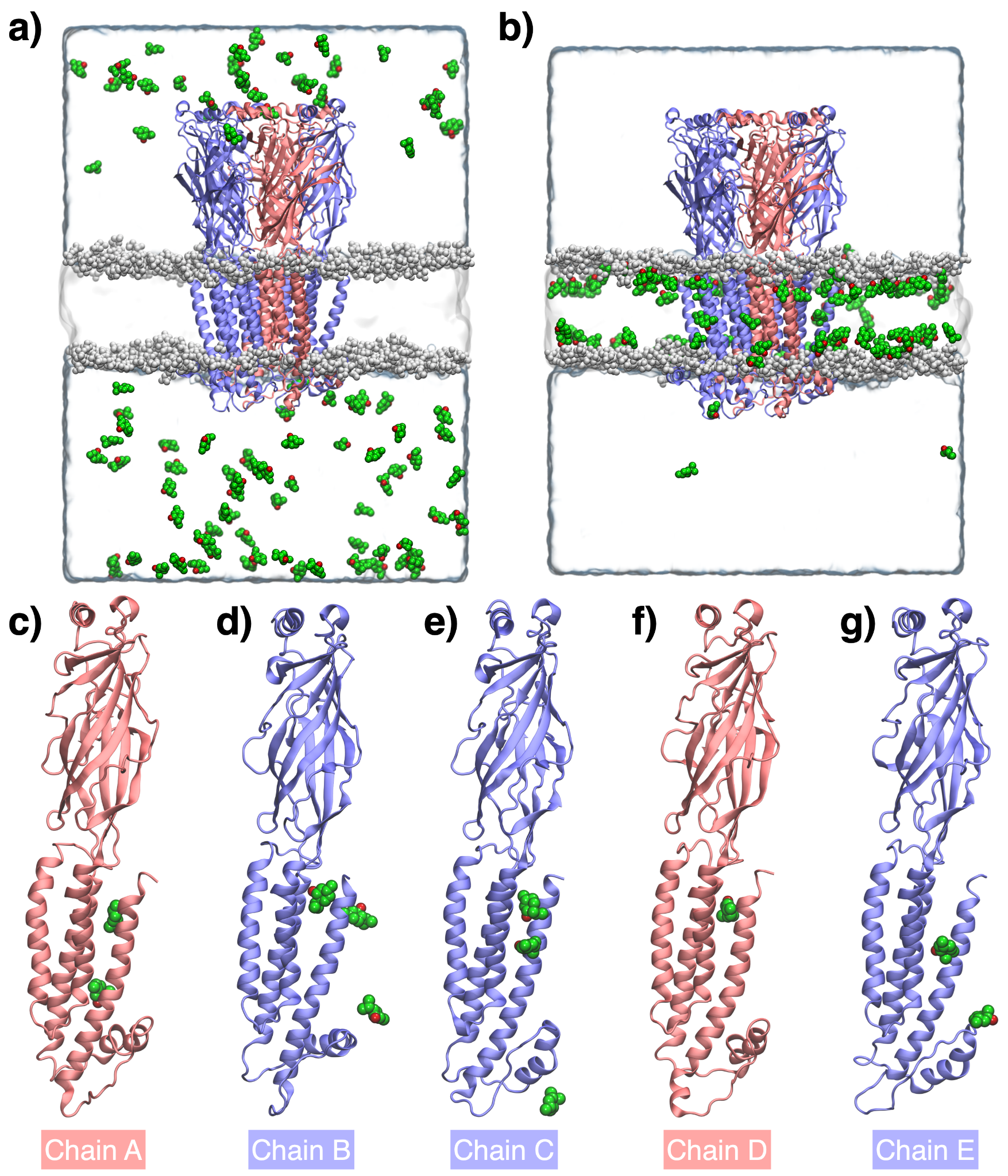 Α4β2 Nicotinic Acetylcholine Receptor
Shahoei & Tajkhorshid. J. Phys. Chem. B. 2020; 124(10): 1866–1880
3
[Speaker Notes: Idea was brought to our attention by our experimental collaborators. 
Did a work with them but continued the work ourselves since it was an interesting question. 
The question was whether menthol binds to the human nicotinic acetylcholine receptor and if it does, what is the binding mode. 
Menthol -  flavor additive that can be extracted from mint or peppermint. 
Nicotinic acetylcholine receptor - membrane protein in the nervous system. The one we worked on was the most prevalent nicotinic receptor in the human brain, about 70%. 
We looked at menthol and its interactions with the membrane first. We calculated its free energy of transfer from bulk solvent to a lipid bilayer. We then characterized the properties of the bilayer and whether menthol affects them.
Then introduced protein into the picture.
Binding sites on both the transmembrane and extracellular domain.]
Identifying the unbinding pathway of linoleate from the spike glycoprotein of SARS-CoV-2

using Ligand Gaussian Accelerated Molecular dynamics simulations
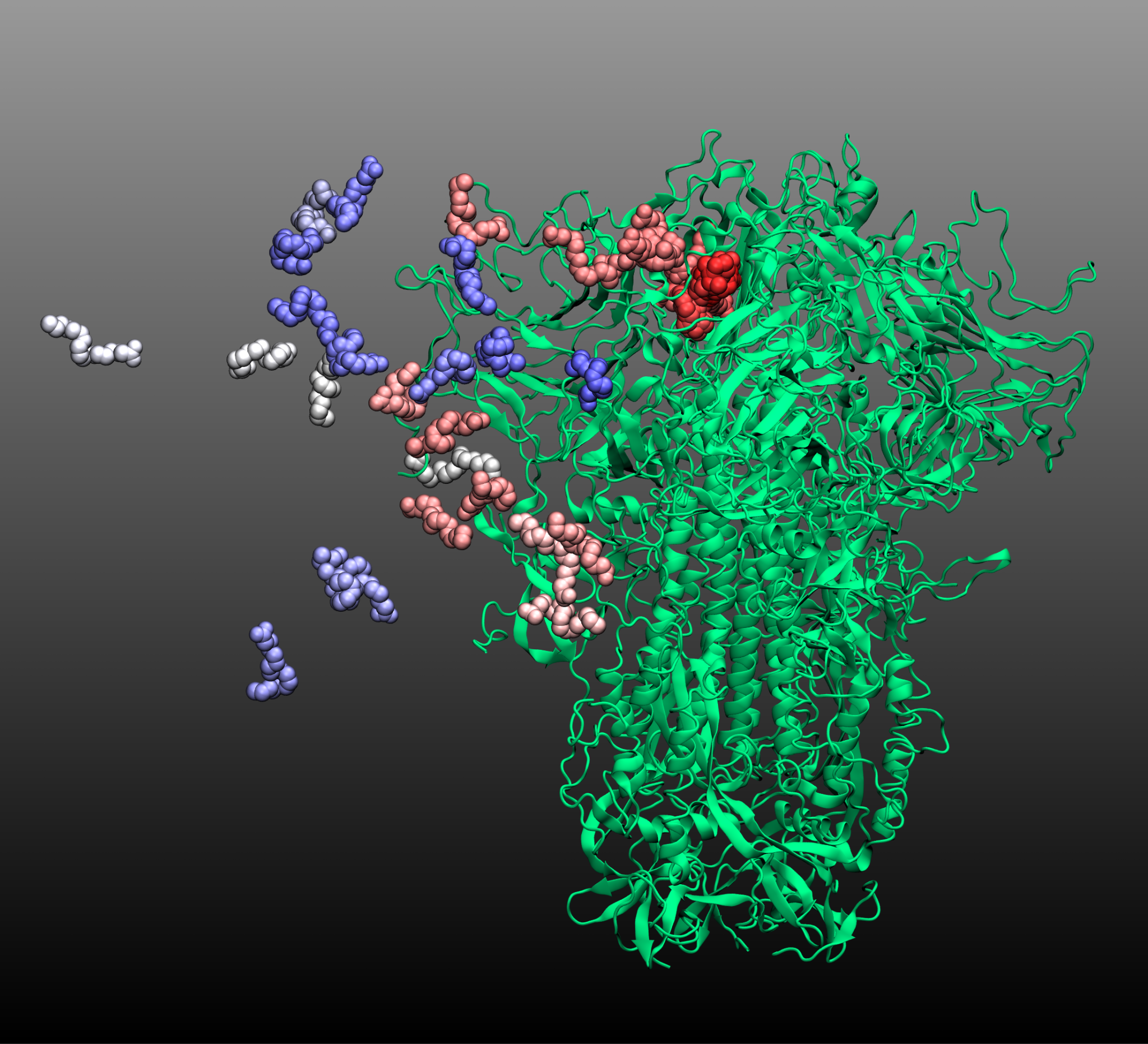 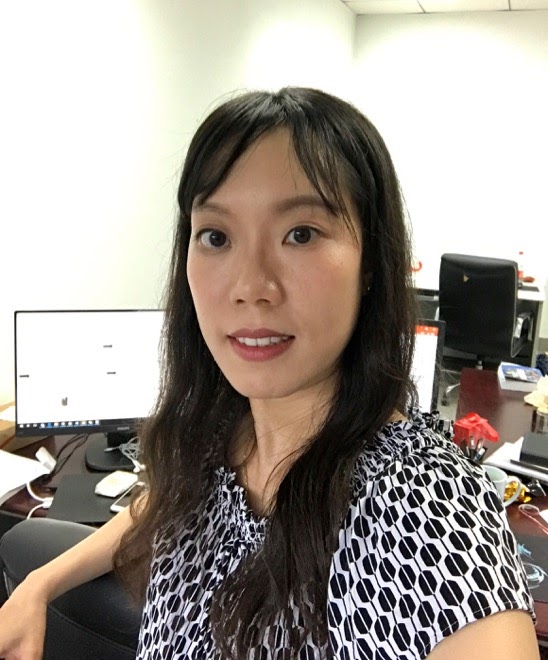 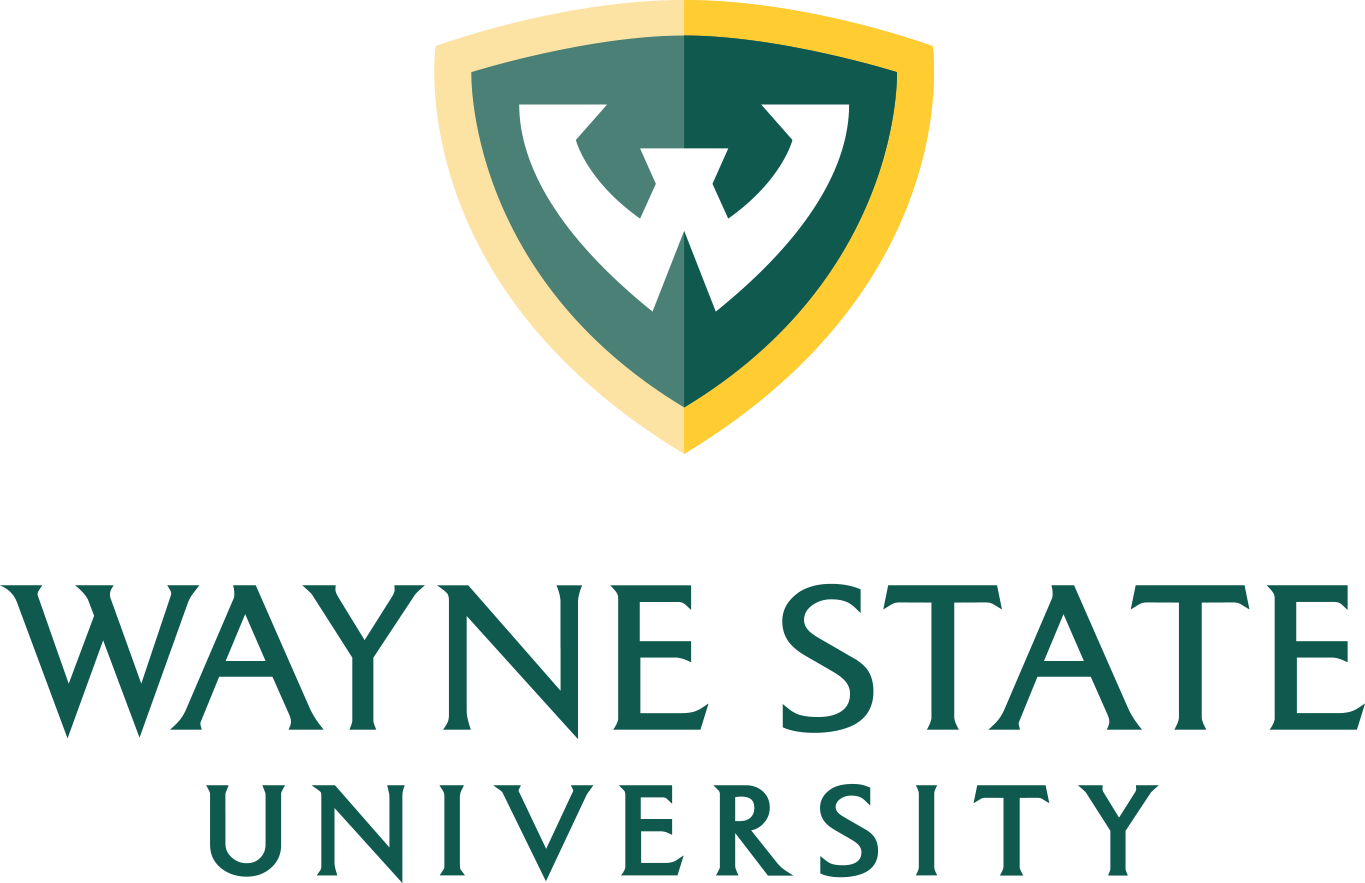 Yu-ming Mindy Huang
4
Identifying the unbinding pathway of linoleate from the spike glycoprotein of SARS-CoV-2

using Ligand Gaussian Accelerated Molecular dynamics simulations
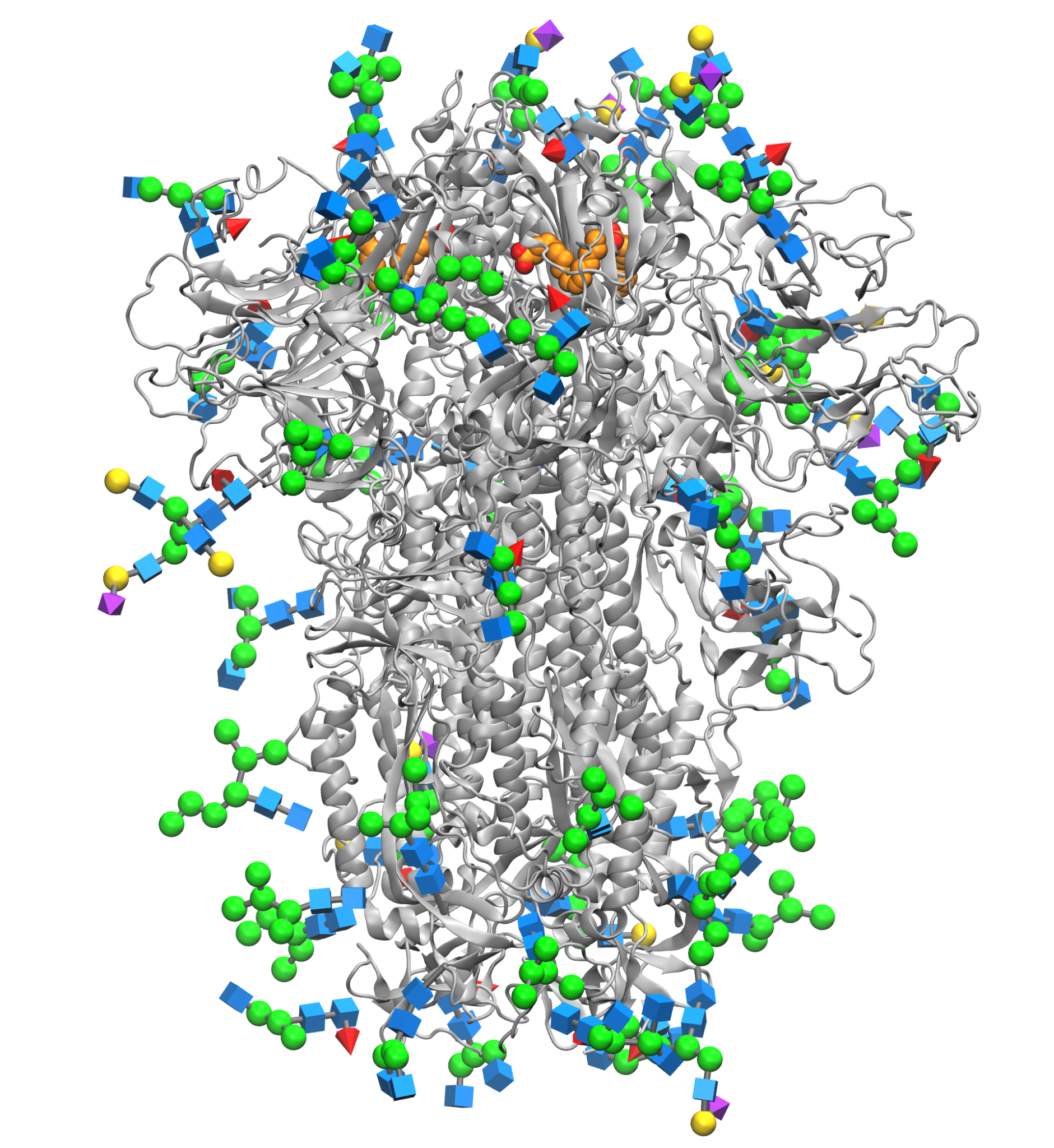 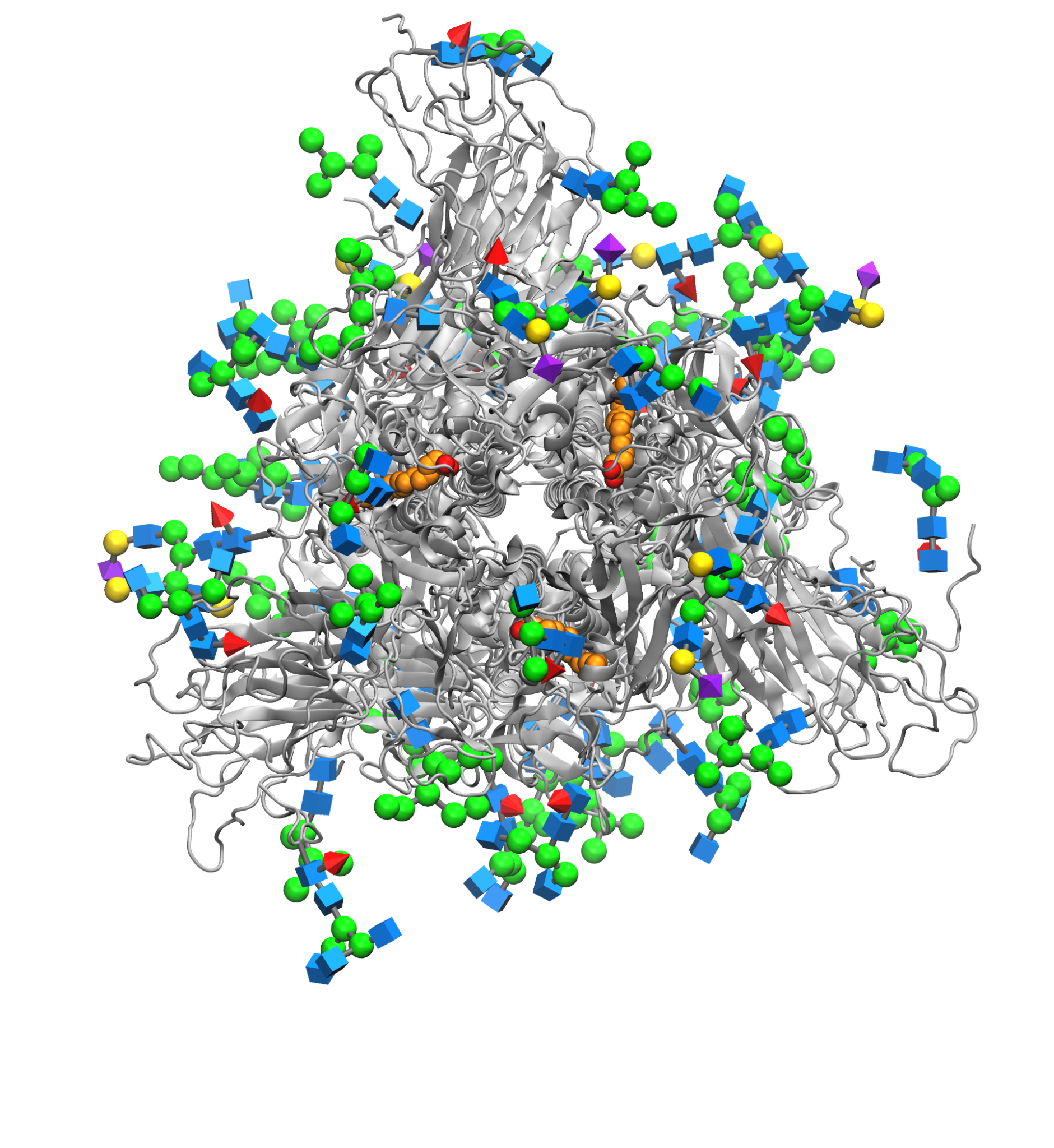 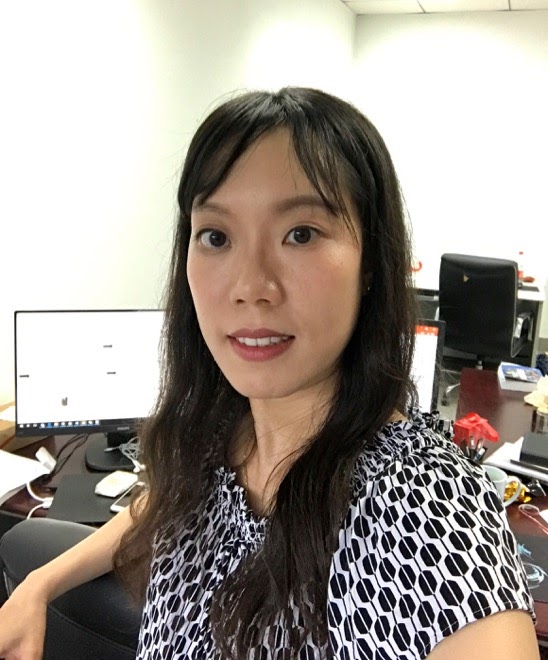 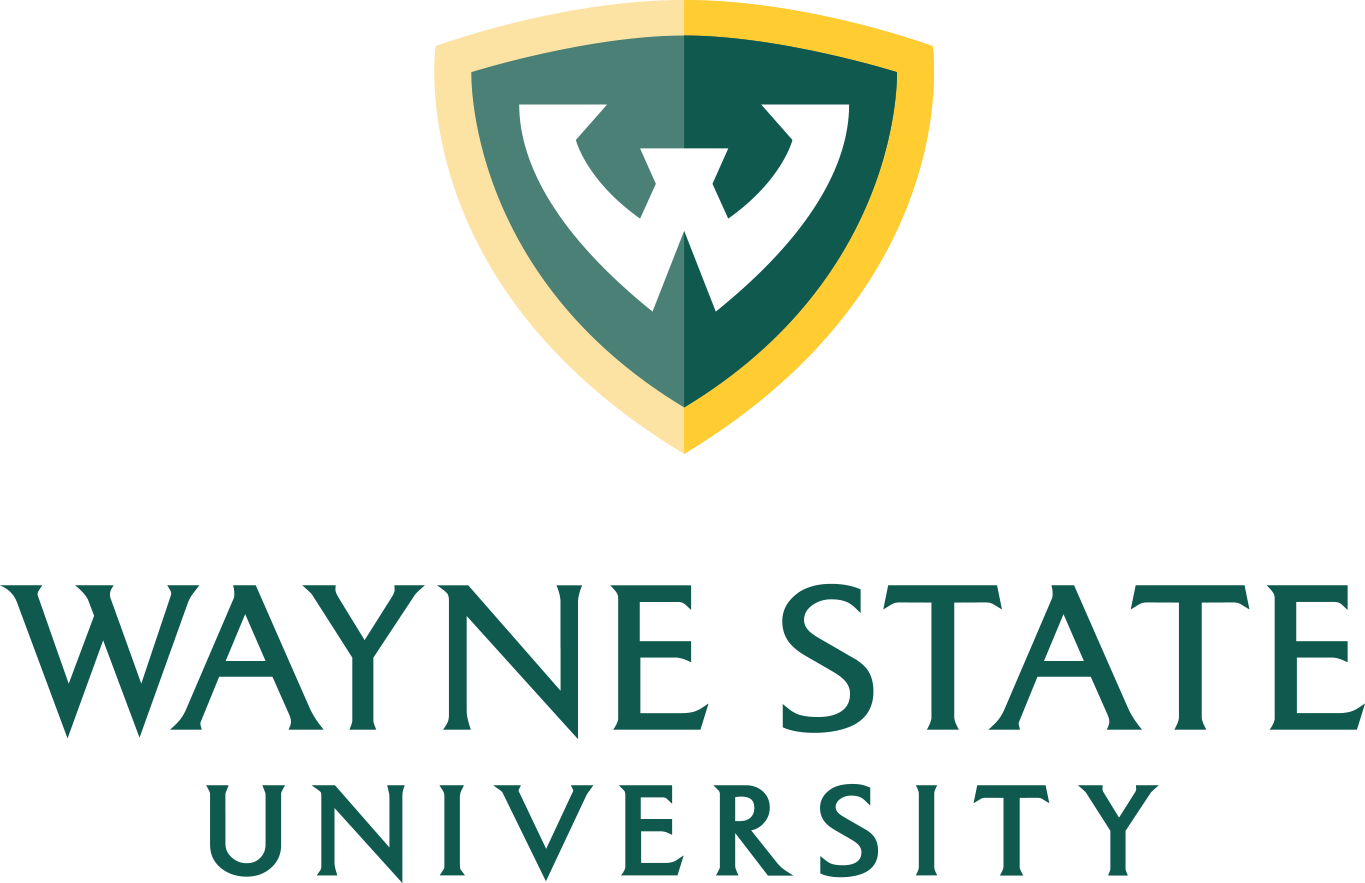 Yu-ming Mindy Huang
5
[Speaker Notes: Glycans, sugars from the host cell.]
Schrödinger is a Global Company Dedicated to Scientific Innovation
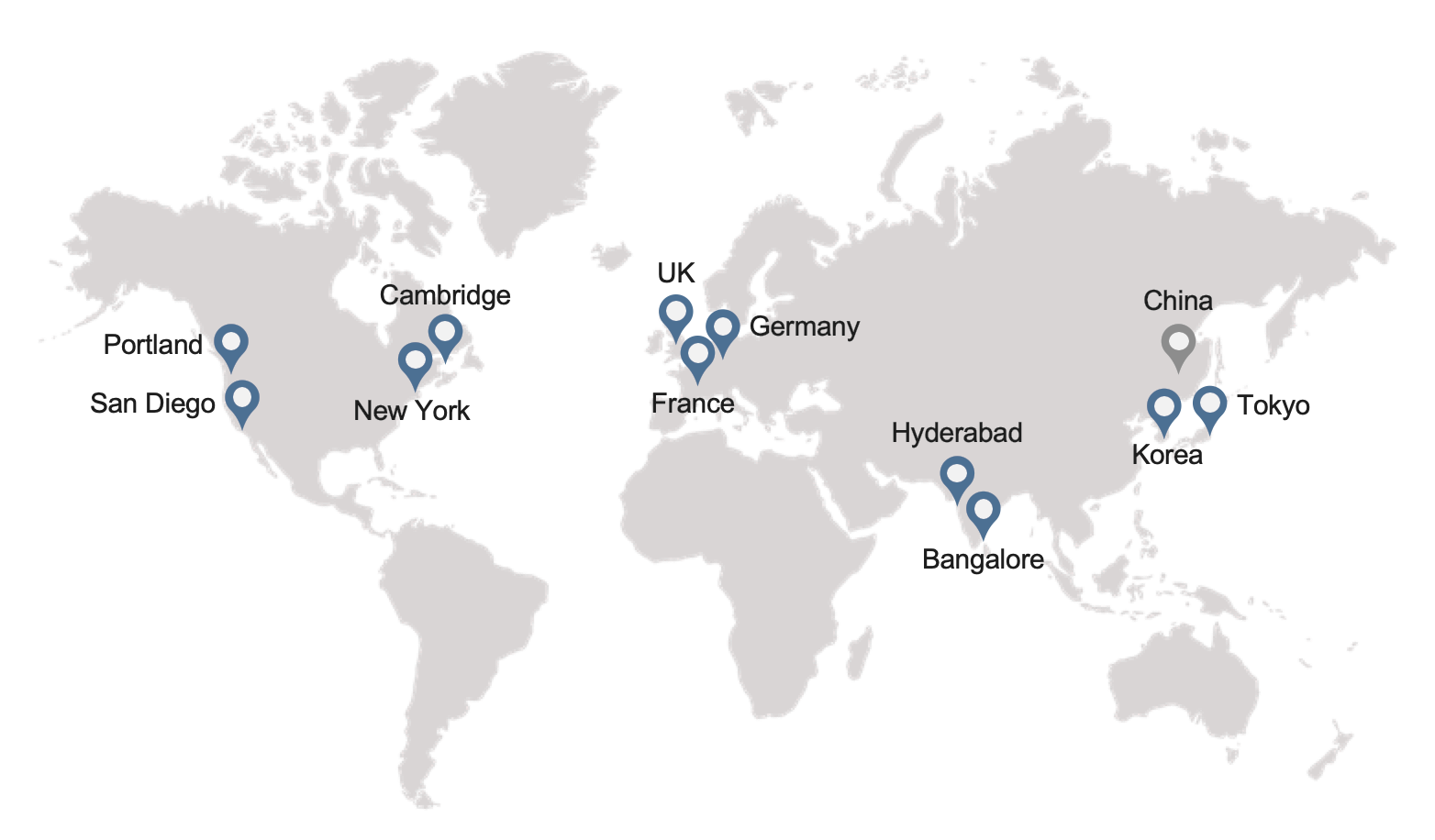 Established in 1990
800+ employees worldwide
		> 50% dedicated to  R&D
		> 40% PhD
6
Long Track Record of Scientific Innovation
1990
1994
1998
2002
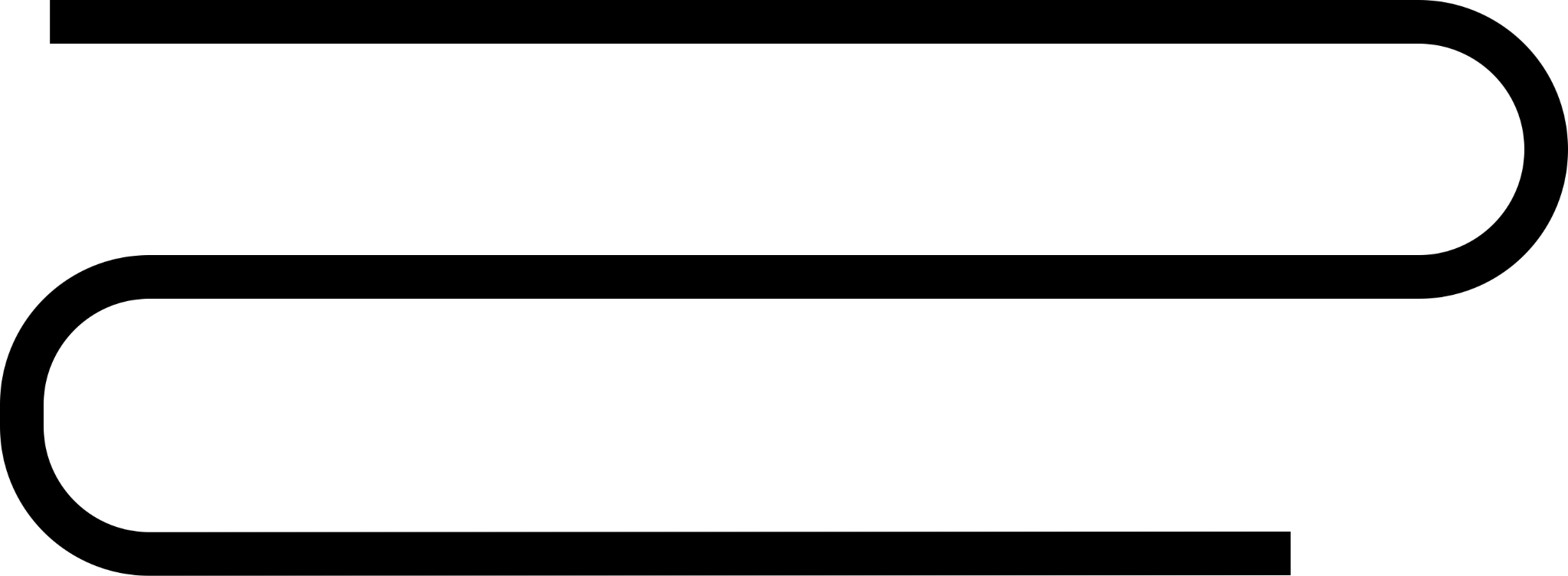 Schrödinger Founded
Quantum Mechanics
Accurate calculation of small molecule solution structures
Molecular Mechanics
Fast calculation of small molecule solution structures
Protein Refinement
Accurate prediction of local protein structure
2012
2008
2004
Docking
Glide - 2nd most cited paper in J.Med.Chem (>3,000 citations)
Comprehensive Force Field
Most comprehensive Force Field for small molecules
WaterMap
1st rigorous treatment of protein desolvation
2016
2019
2022
Free Energy Calculations
1st reliable and broadly applicable implementation for predicting binding affinity
Active Learning
Reaching ultra-large scale by combining physics-based with ML methods
Next Gen Protein Refinement
Enablement of proteins without experimental structures
7
For complete list of publications go to: https://www.schrodinger.com/publications
Schrödinger Has a Unique Business Model, Fostering Real Impact
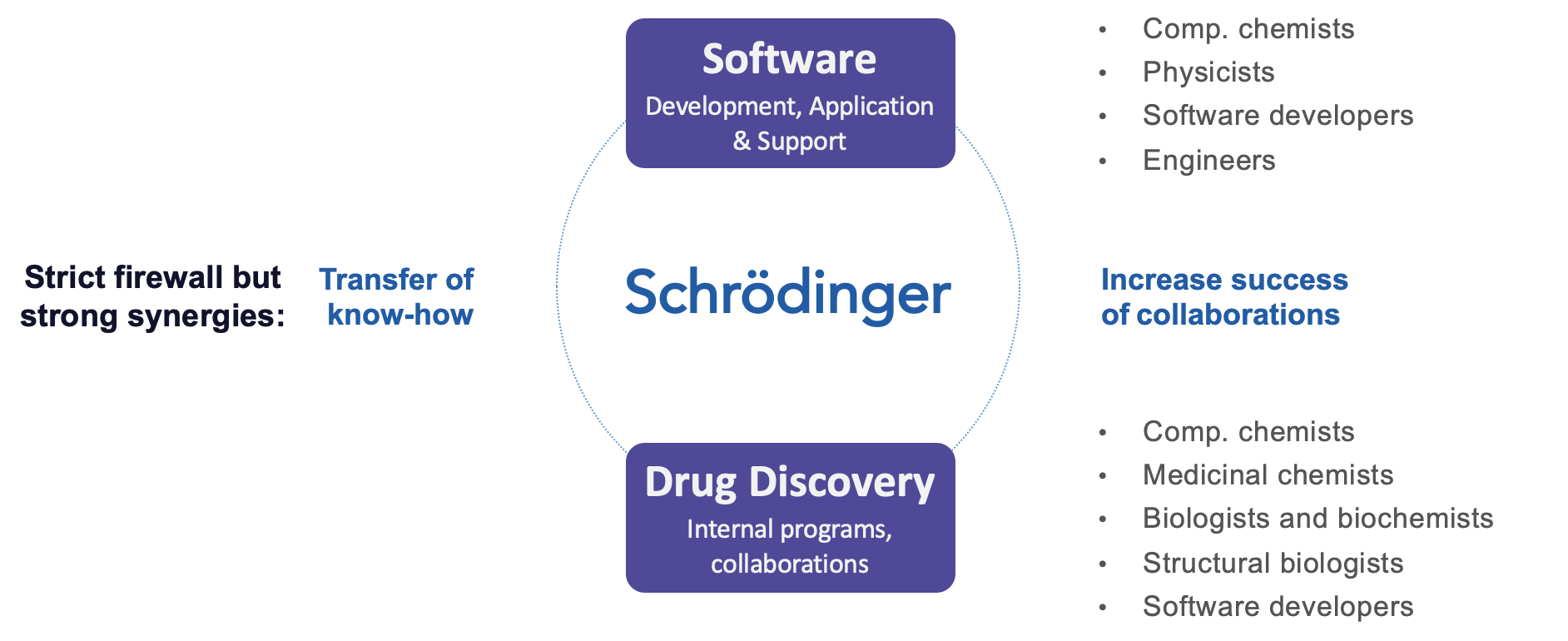 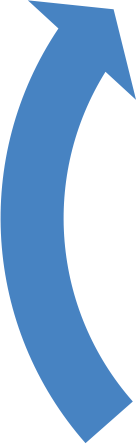 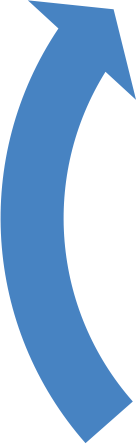 Increase success of programs and collaborations
Strict firewall but strong synergies:
Transfer of know-how
8
Schrödinger’s Software Suites
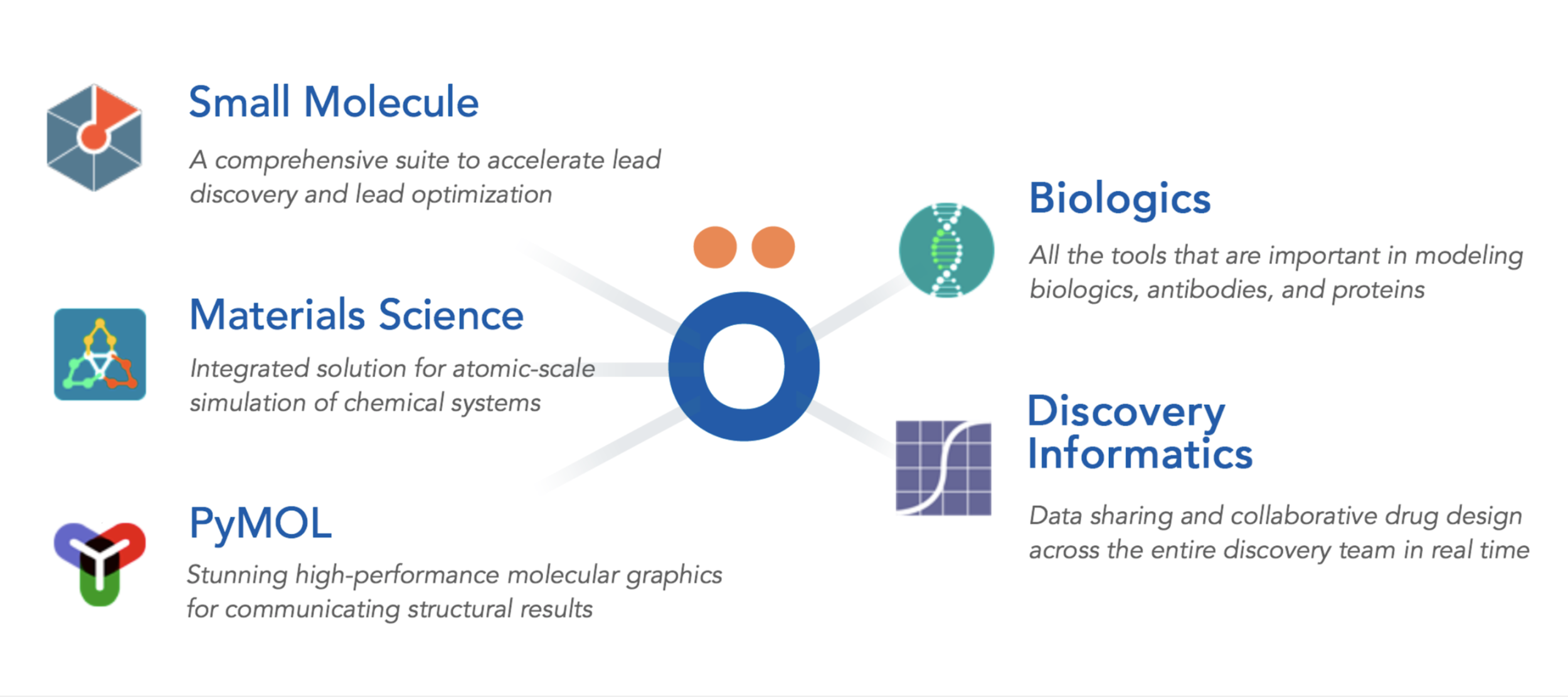 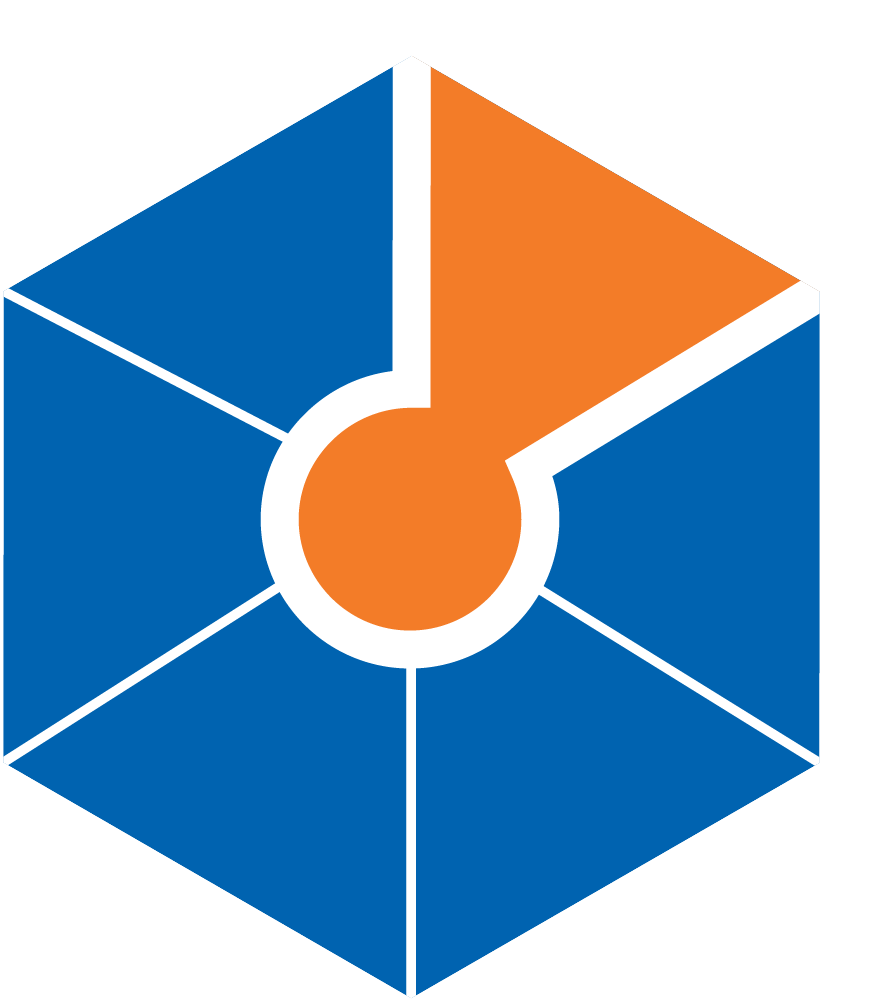 A comprehensive suite to accelerate hit discovery and lead optimization
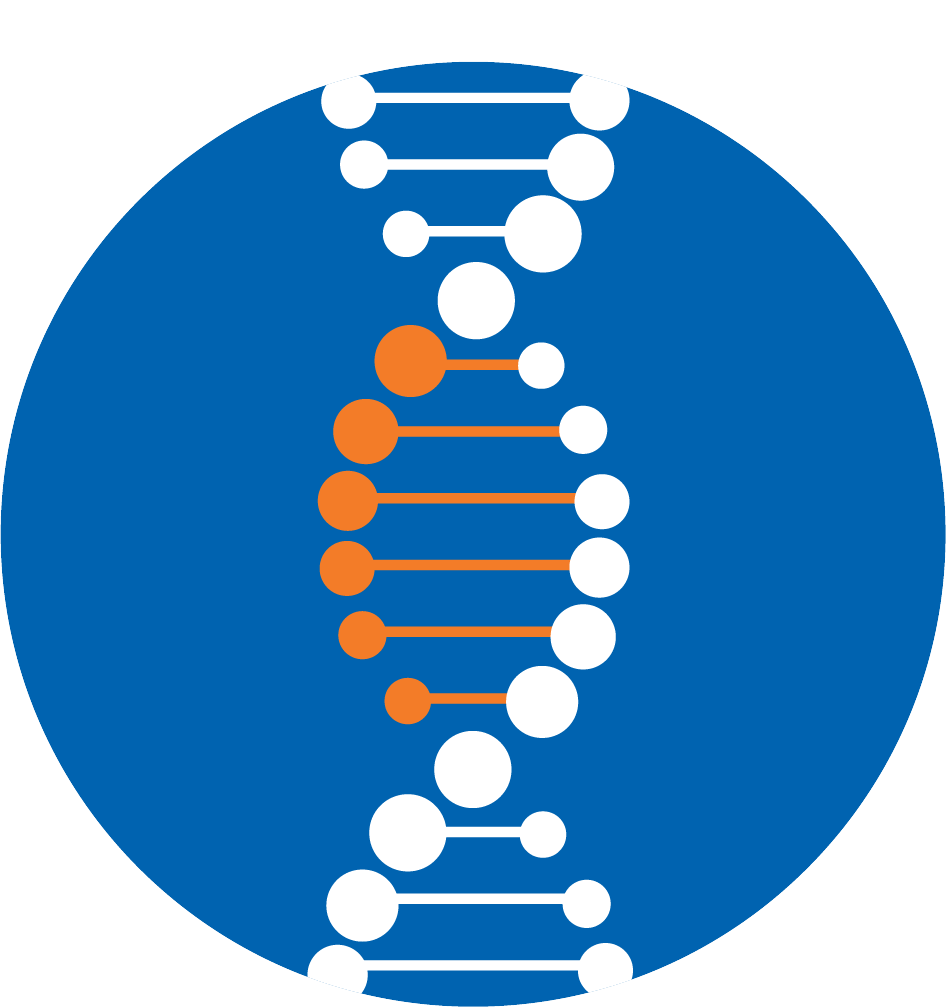 All the tools that are important in modeling biologics, antibodies, and proteins
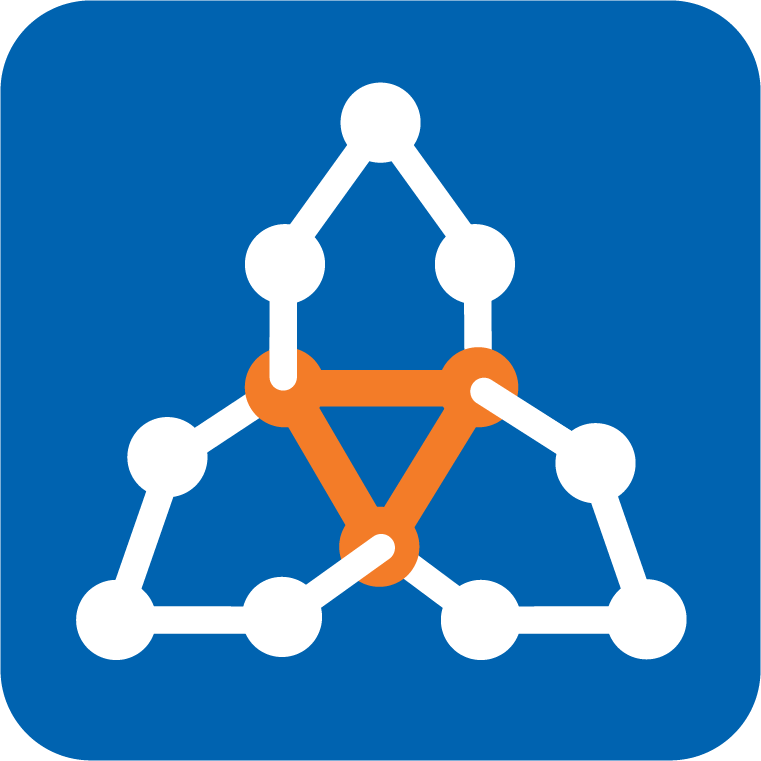 Integrated solutions for atomic-scale simulations of chemical systems
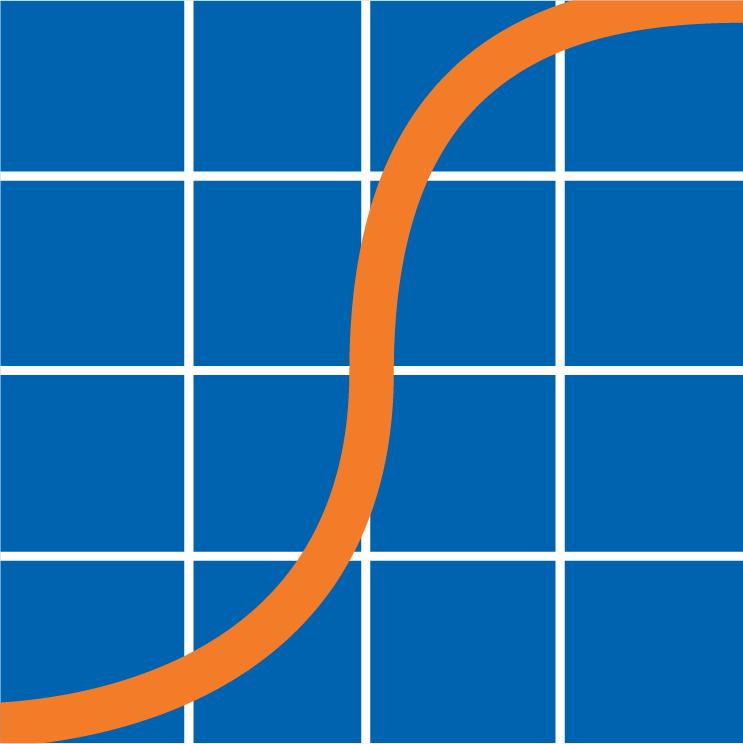 Data sharing and collaborative drug design across the entire discovery team in real time
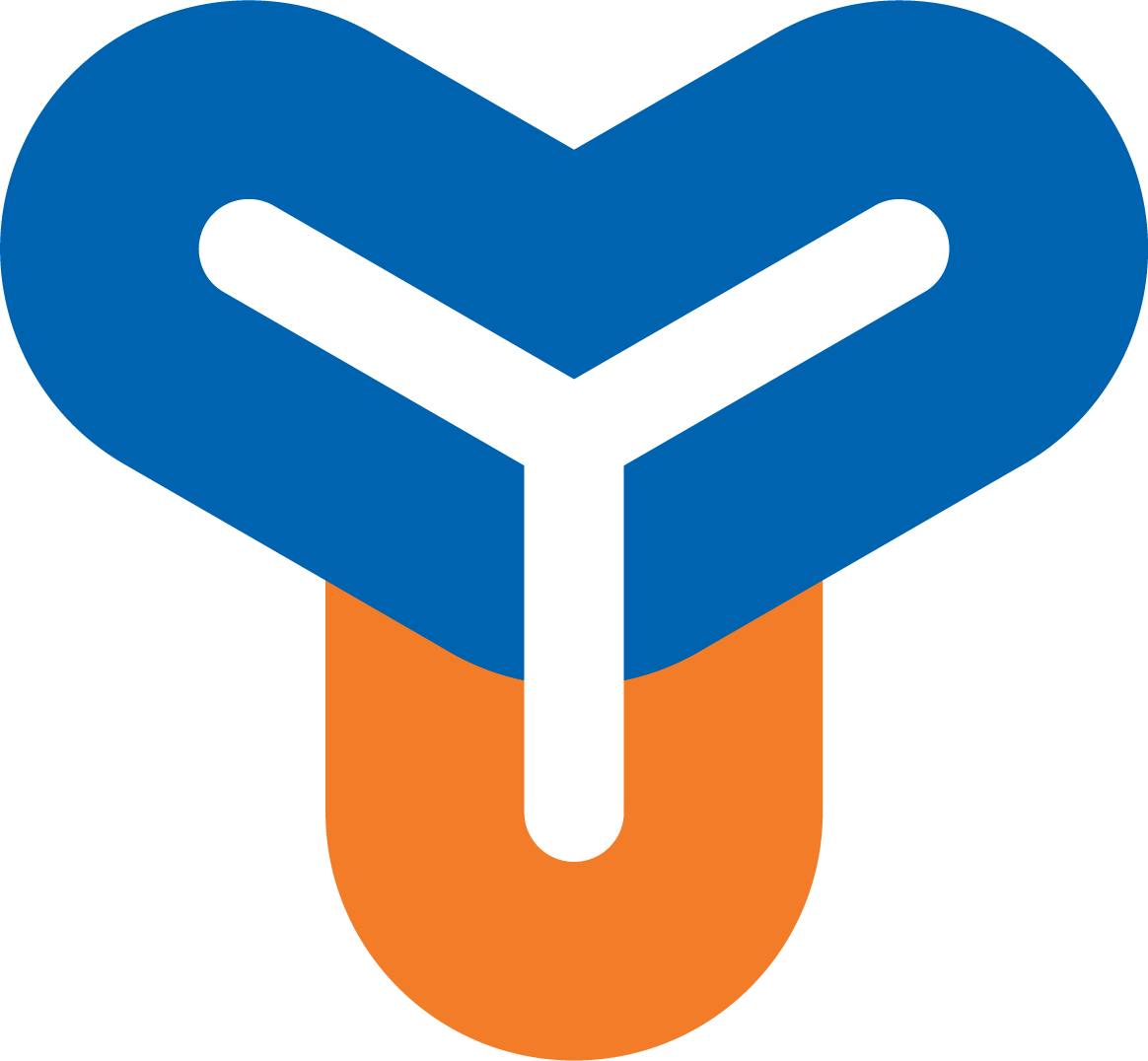 Stunning high-performance molecular graphics for communicating structural results
9
[Speaker Notes: Our software has 5 suites: a small molecule suite dedicated to SM drug design, a biologics suite dedicated to biologics, you can think of antibodies and protein design, a material science suite for atomic-scale simulations of chemical systems, PyMOL for high quality visualization and movie creation and a Discovery Informatics suite for data sharing and collaborative design in real time.]
Applications across the full discovery pipeline & for diverse therapeutic modalities
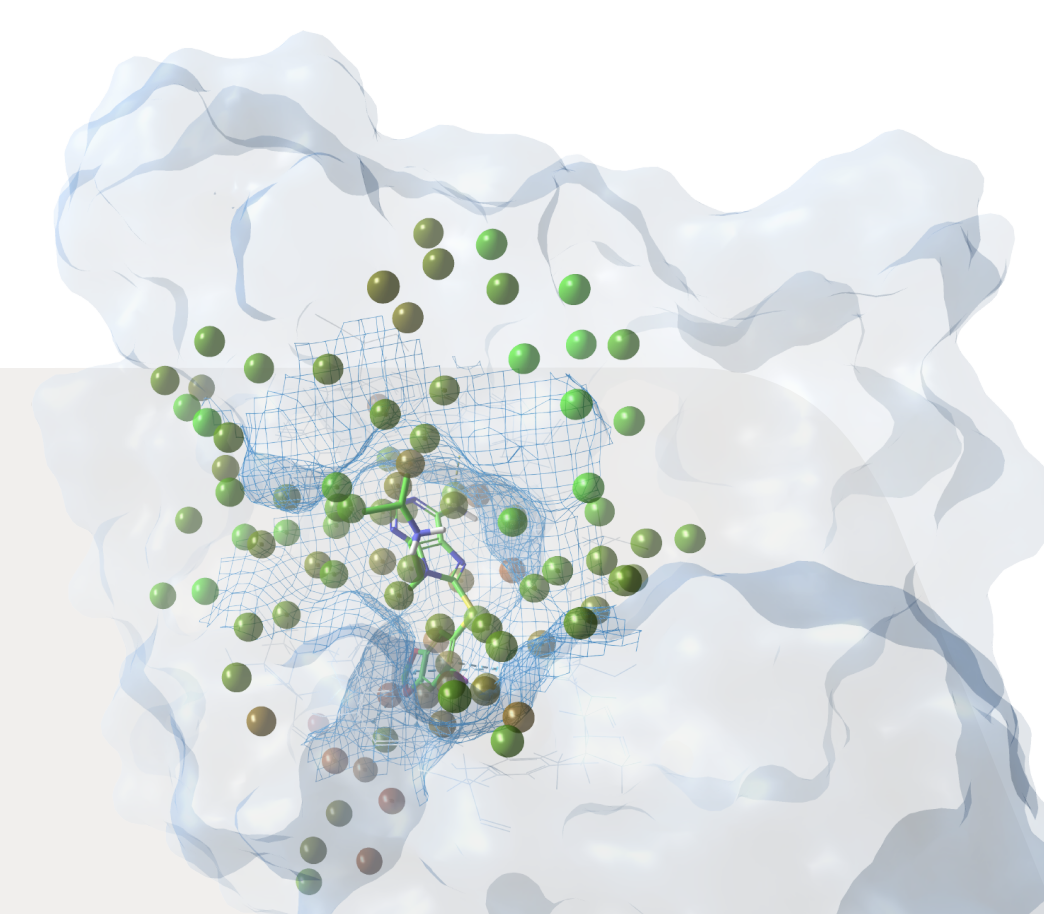 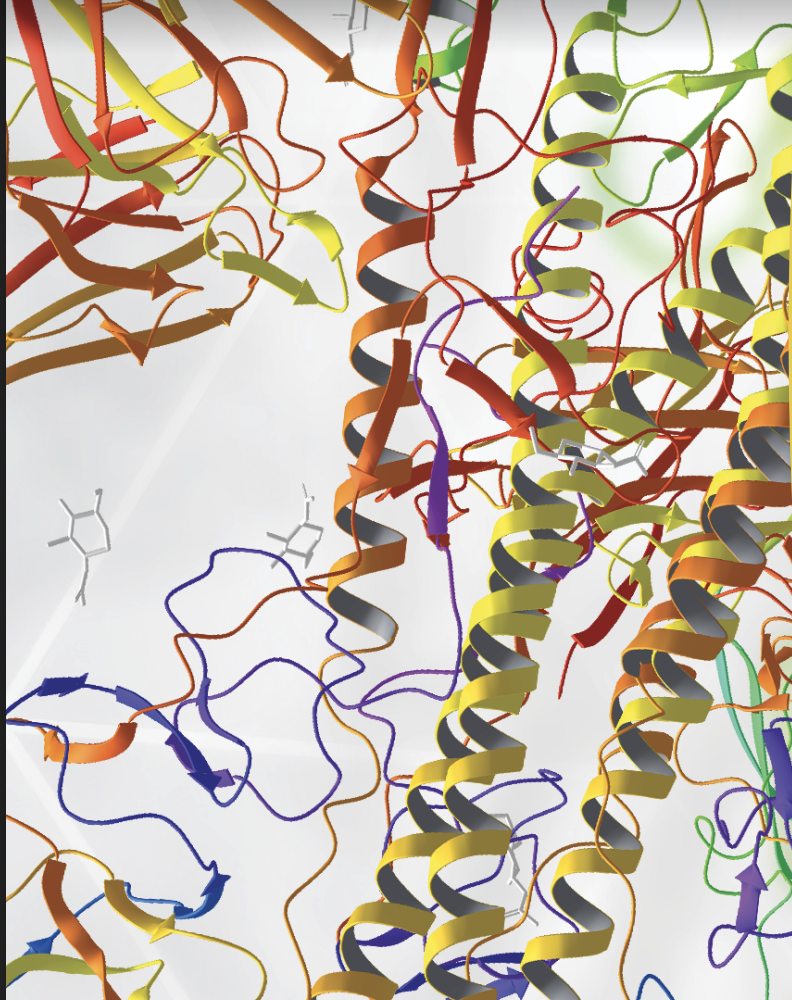 Small Molecule                 Therapeutics
Biologics & Protein-   Based Therapeutics
Target Validation

Protein Structure Prediction & Refinement

Hit Discovery

Hit-to-Lead and Lead Optimization

Drug Formulation
Protein & Antibody Structure Prediction

Antibody Humanization

Protein Engineering

Characterization and Liability Analysis

Drug Formulation
10
[Speaker Notes: Our SM suite can be used right at the beginning of a project for Target Validation and Protein Structure prediction and refinement and then throughout the project for Hit discovery, Hit-to-Lead optimization untl drug formulation.

Our biologics suite can also be used at the beginning of a project for protein and antibody structure prediction, and then for antibody humanization, protein engineering, characterization and liability analysis (such as solubility issues) and drug formulation]
Maestro, a central graphical user interface for projects.
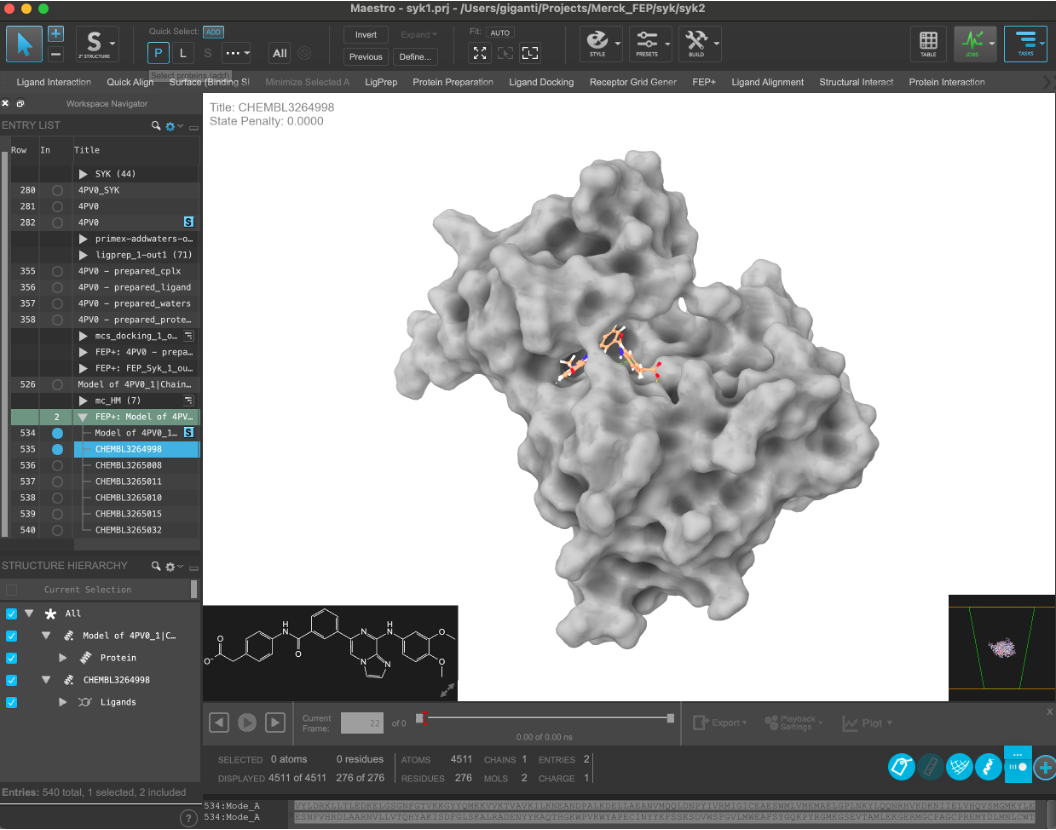 Current open positions for Applications Scientist at Schrödinger:
Applications Scientist (Cambridge, MA)

Applications Scientist, Biologics (San Francisco, CA)
For the full list of open positions go to: https://www.schrodinger.com/careers.
12
Schrödinger’s Online Courses
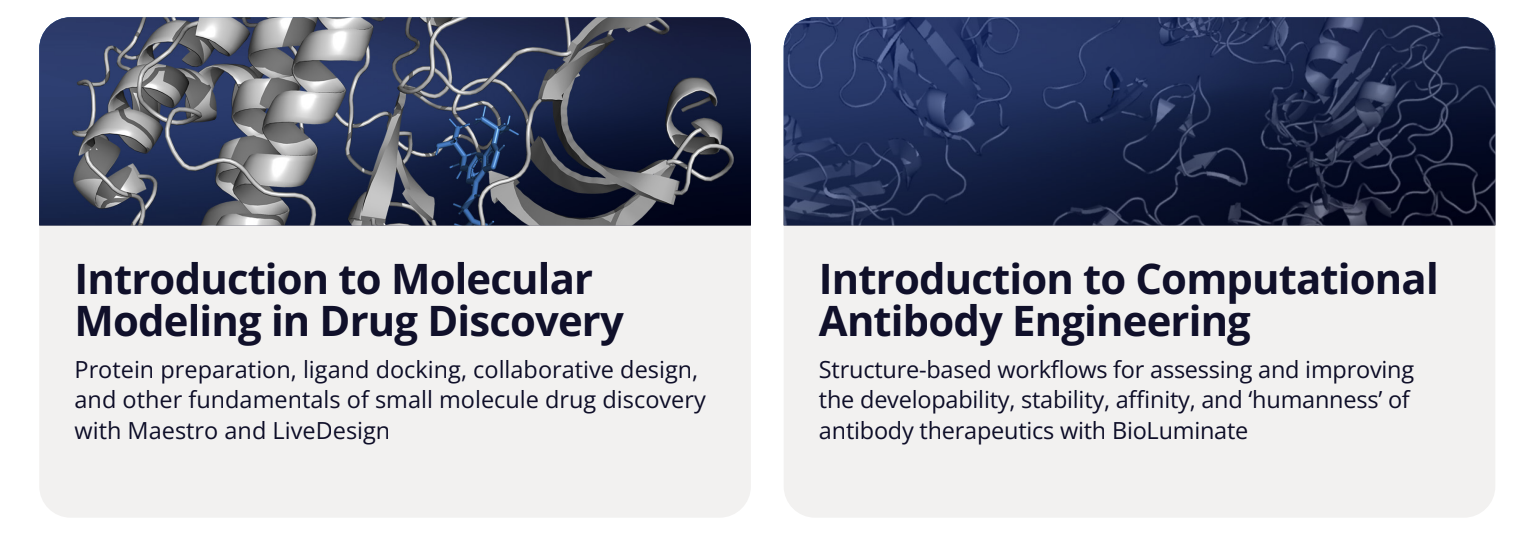 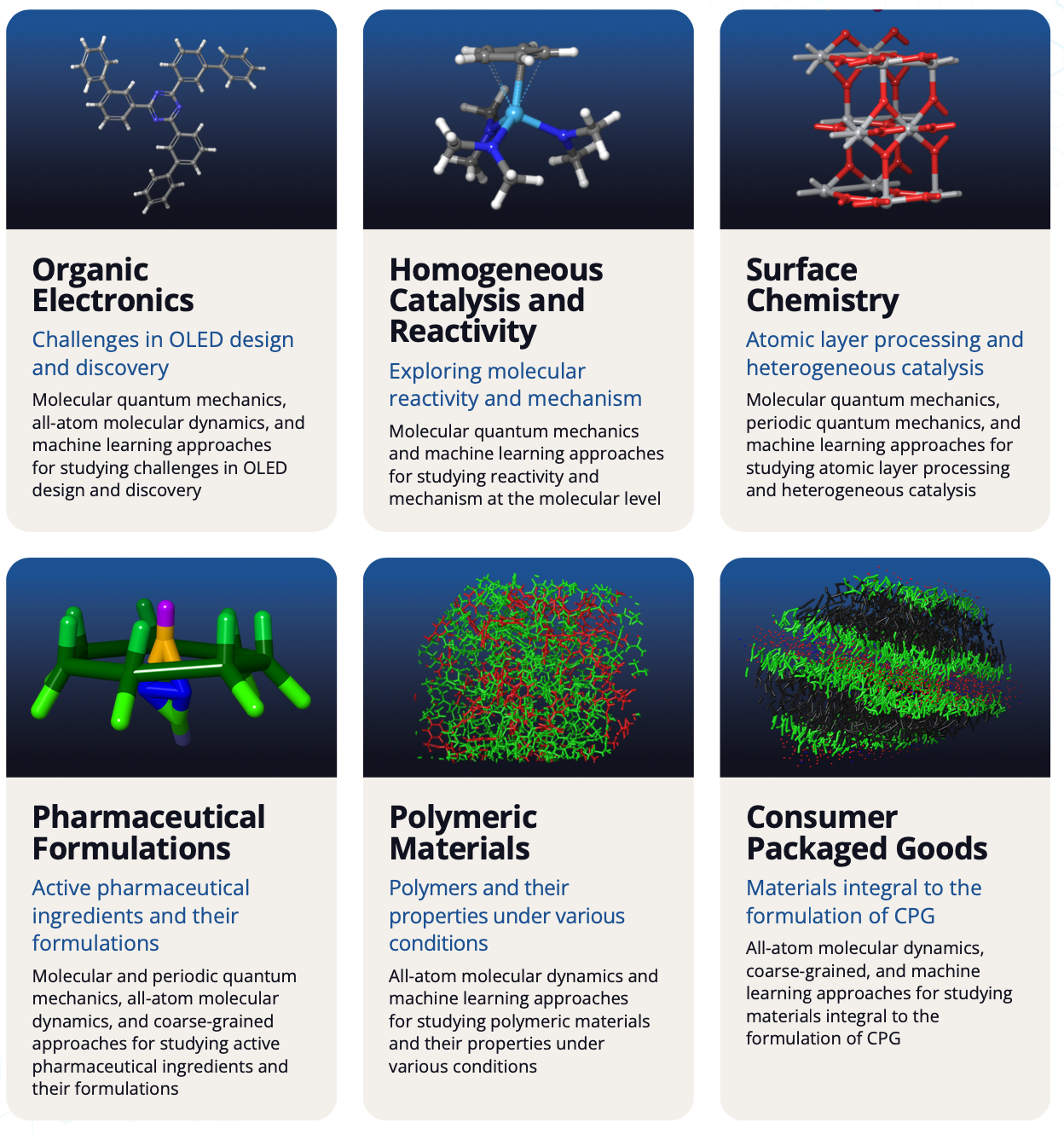 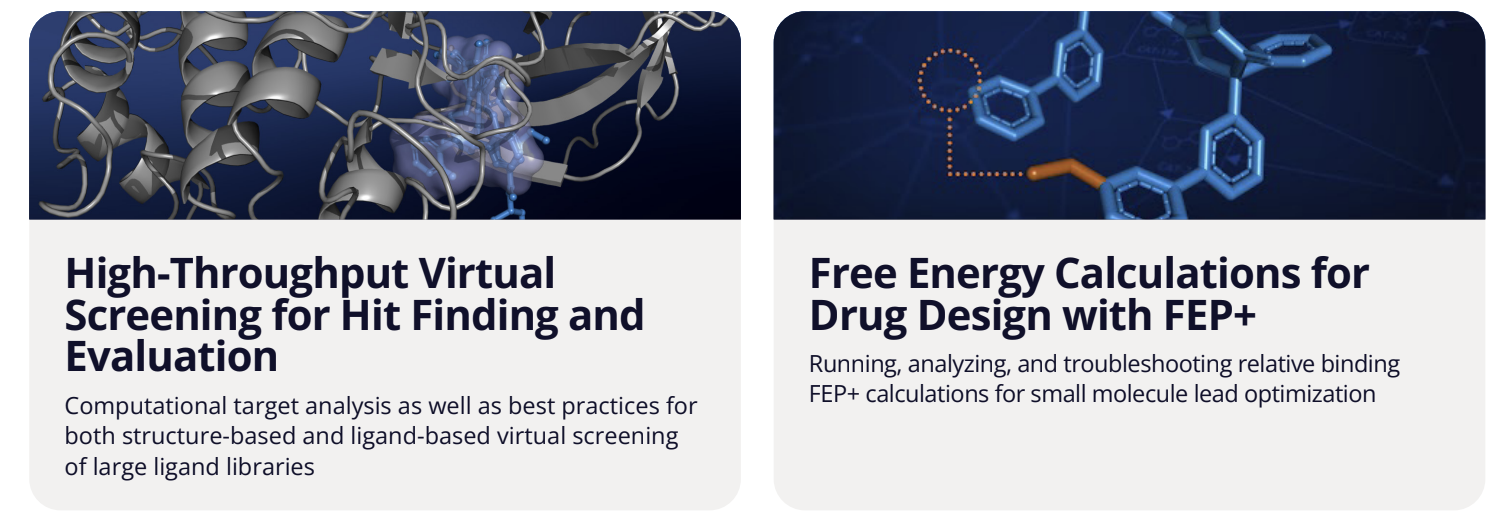 13
Thank you!
Drug Discovery and Development Funnel
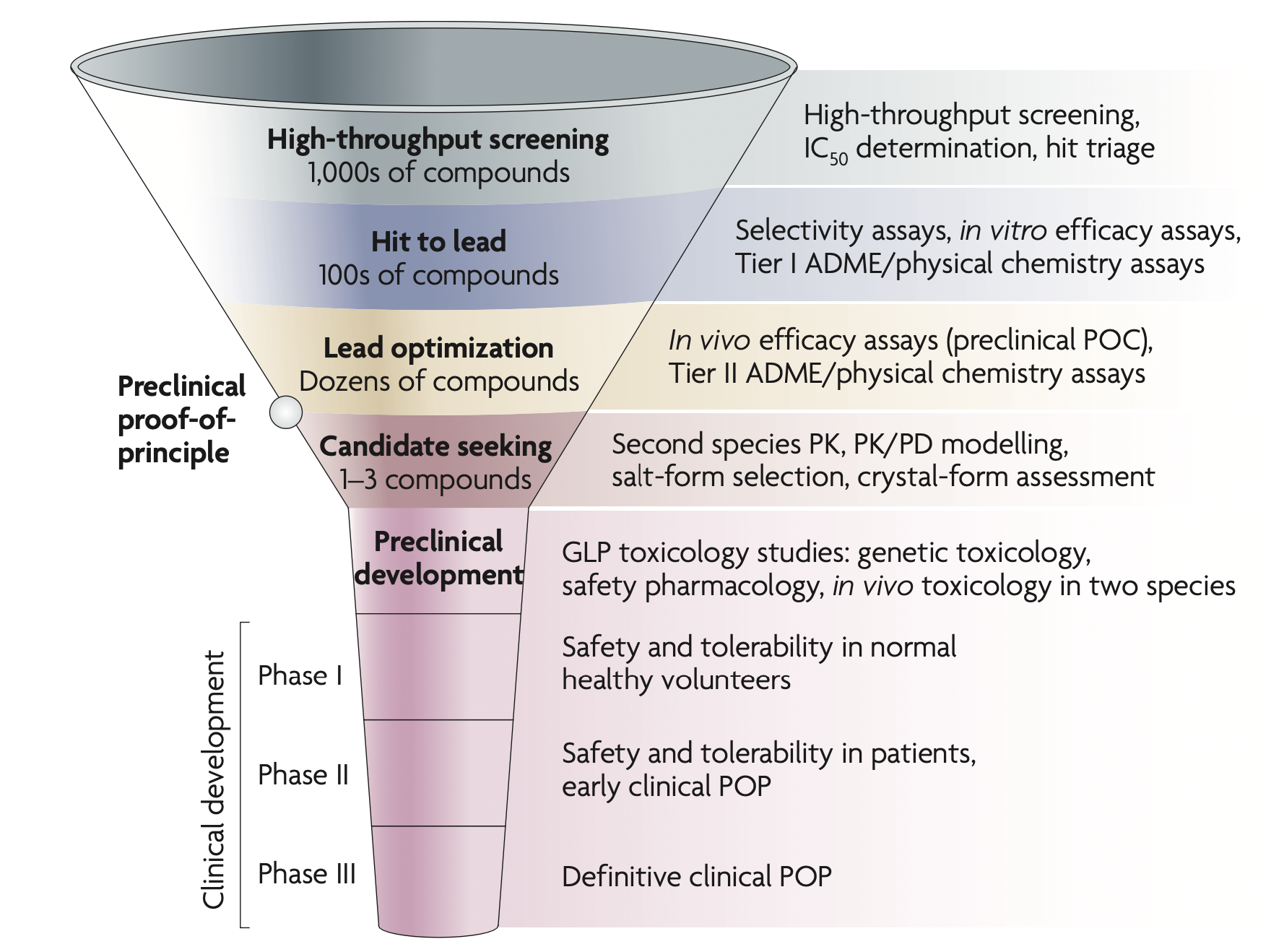 15
Kramer et al., Nat Rev Drug Discov 6, 636–649 (2007), https://doi.org/10.1038/nrd2378
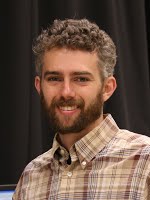 Molecular Modeling of alpha/beta hydrolase domain-containing 5 Structure and Ligand Recognition
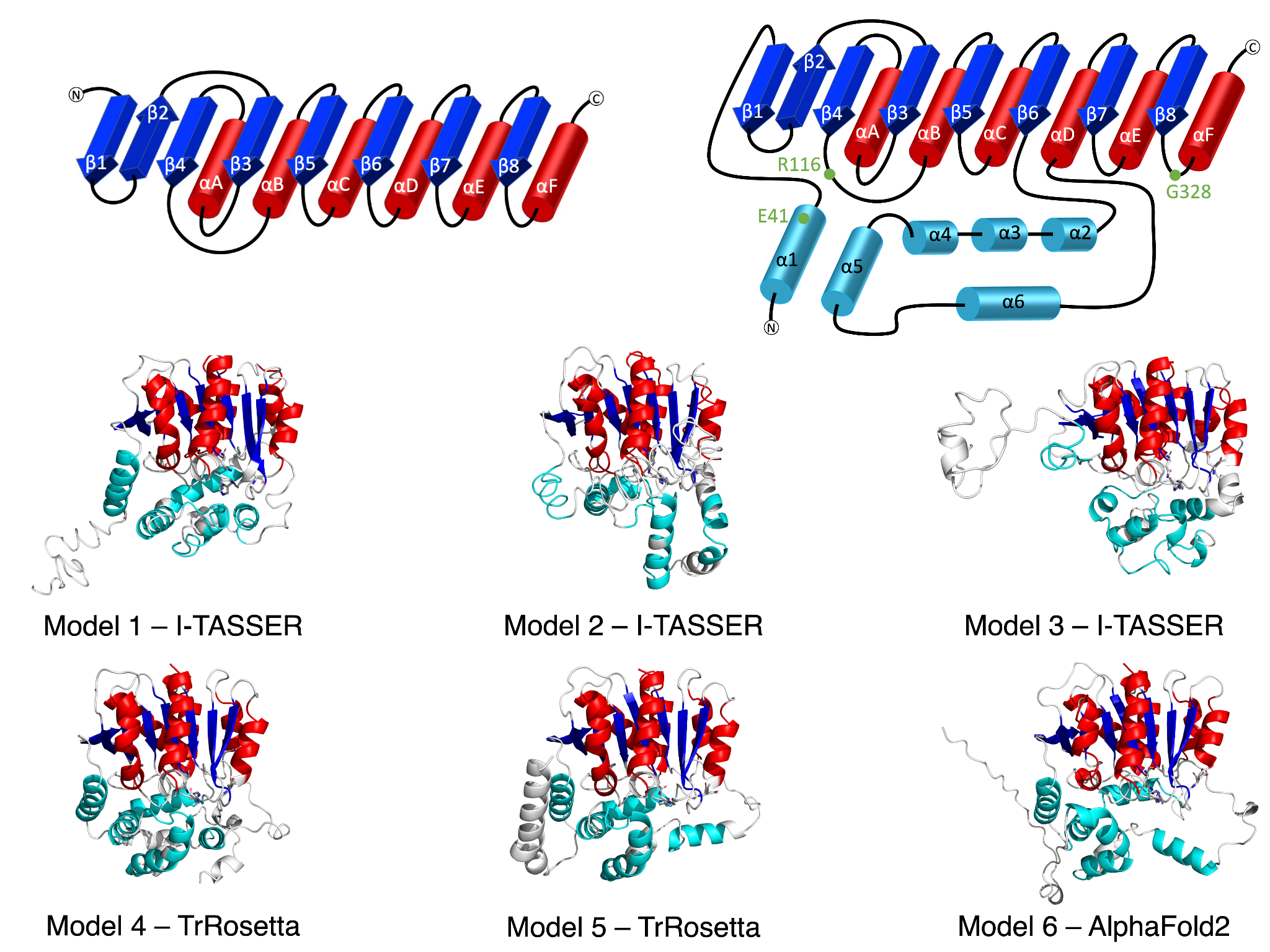 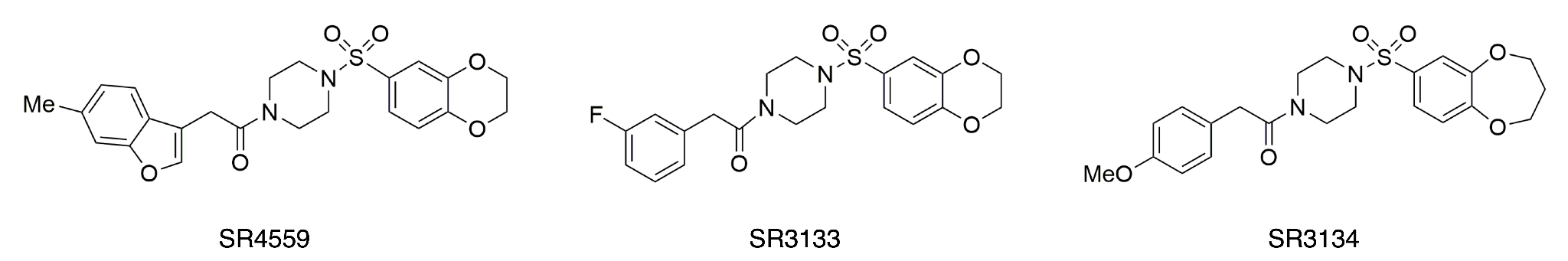 Christopher V. Kelly
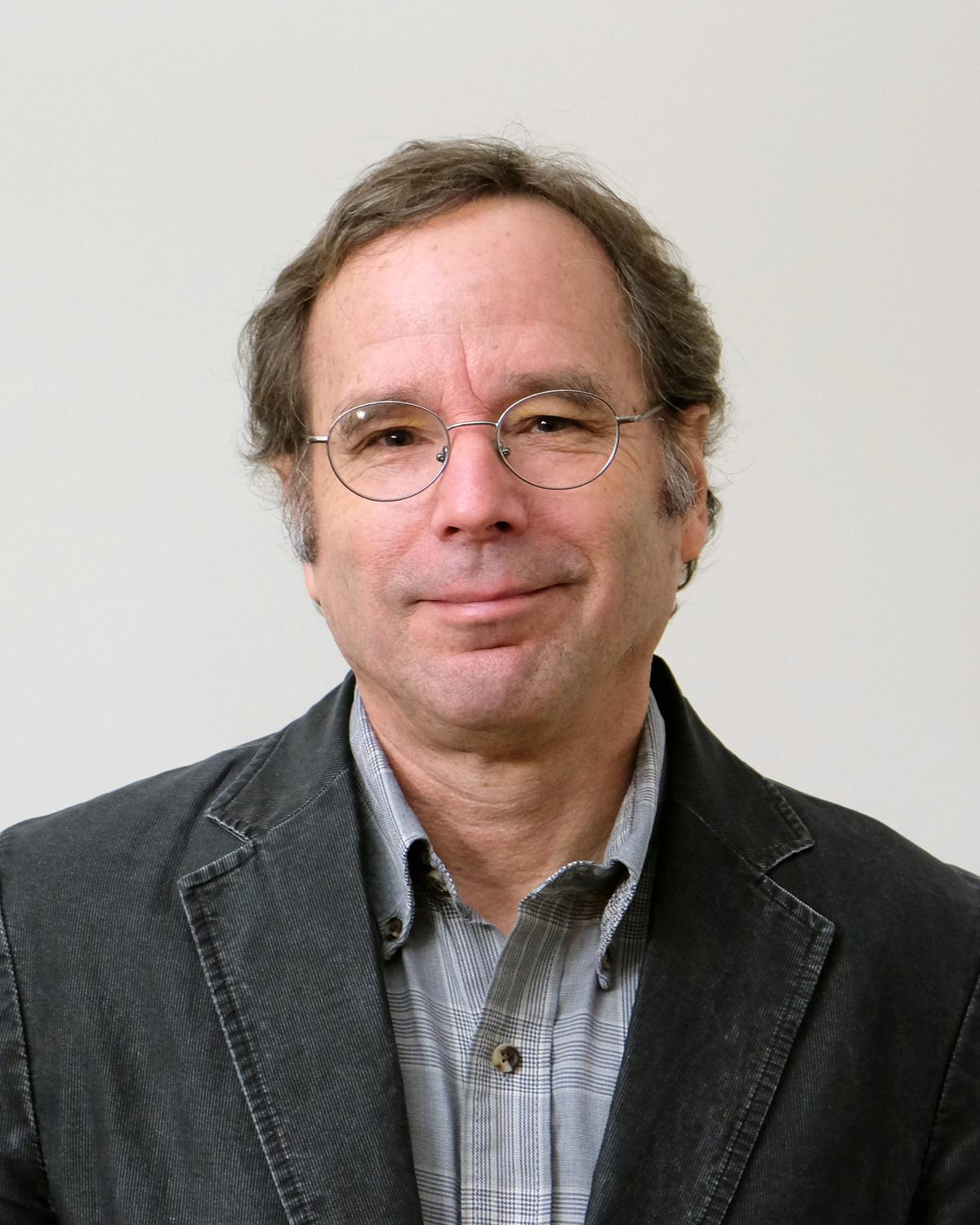 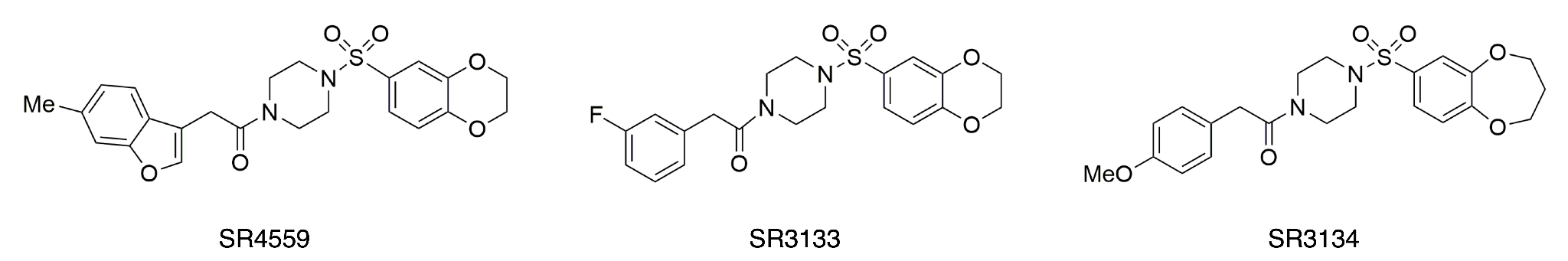 James G. Granneman
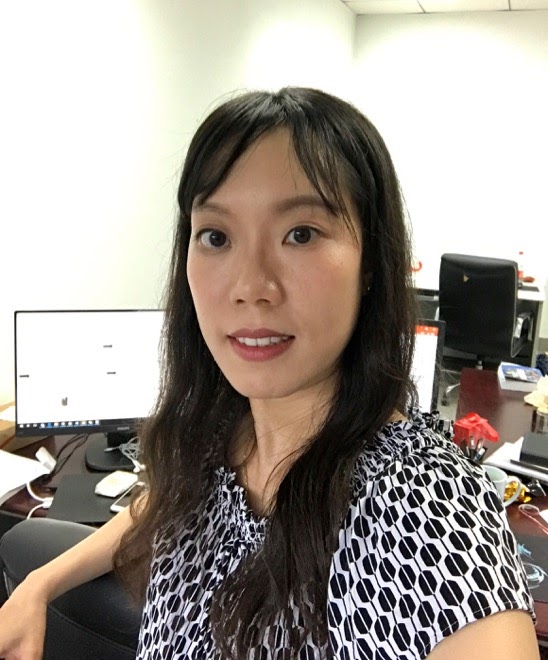 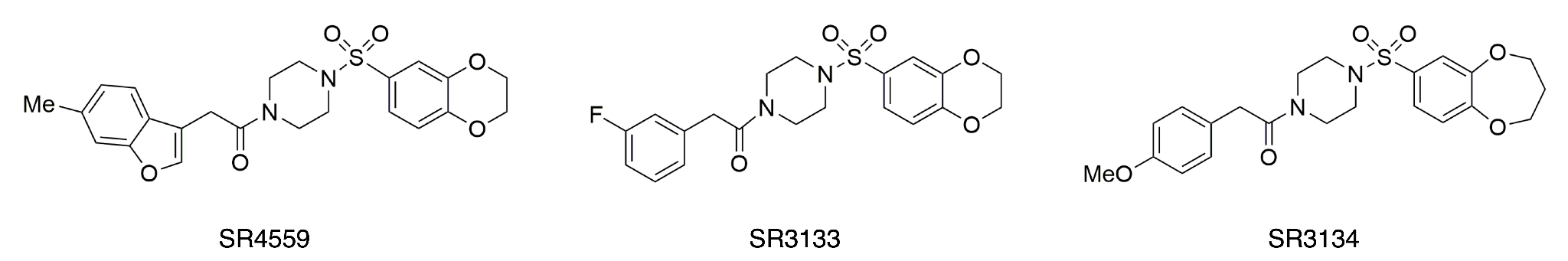 Shahoei et al., Front. Mol. Biosci. 2022; 9: 935375. DOI: 10.3389/fmolb.2022.935375
16
Yu-ming Mindy Huang
[Speaker Notes: Close collaboration with experimentalists.]